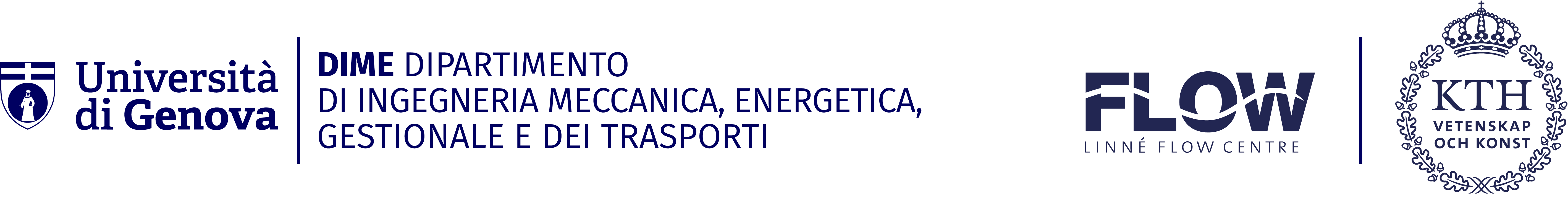 Master’s thesis defence
Surface waviness tolerance identification and transition delay of boundary layer flows over swept airfoils using an adjoint-based optimization method
Genoa, 26th March 2024
Introduction
Cozzi Piero
2
Why are boundary layer flows important?
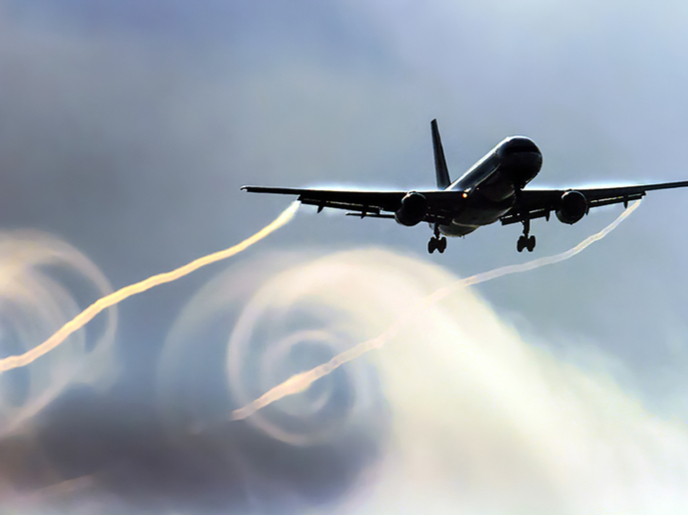 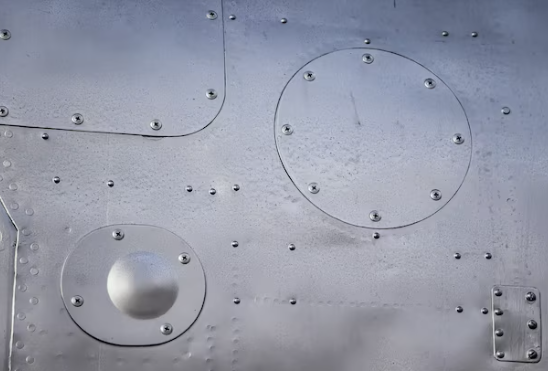 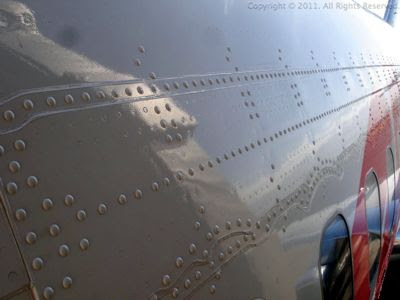 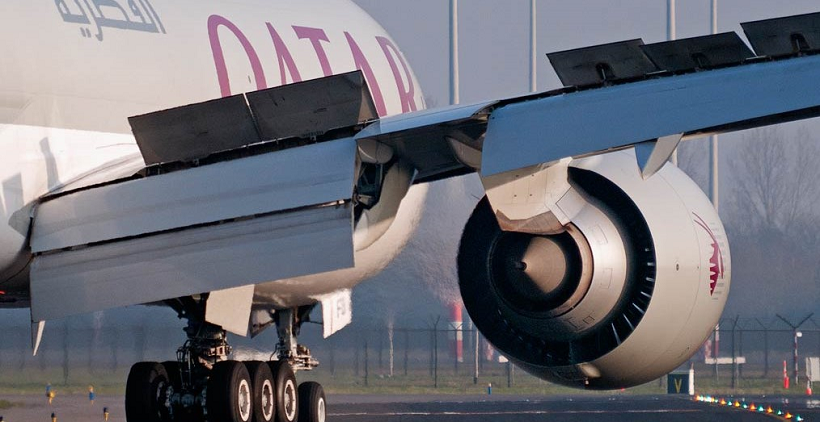 Laminar flow control over wings can reduce drag by a few points, resulting in savings of M$/year
Cozzi Piero
Introduction
3
What can we do?
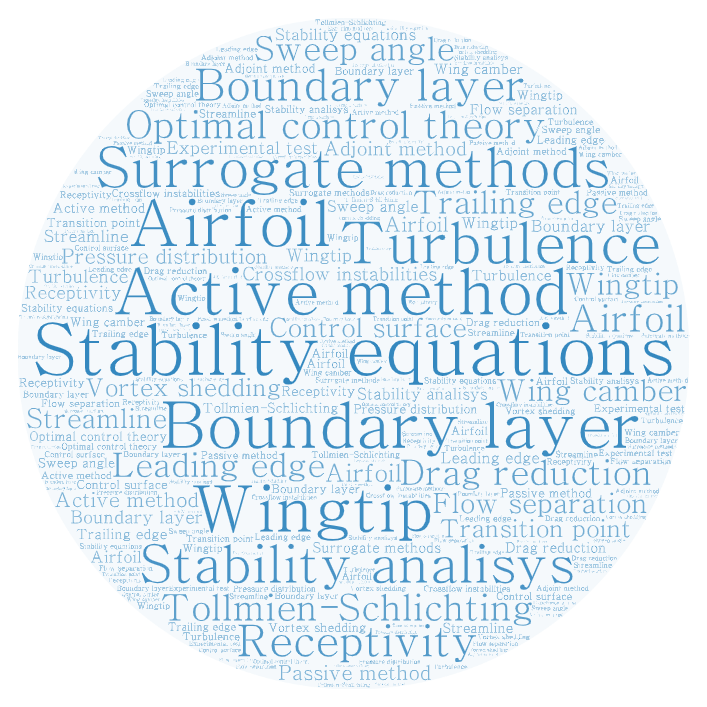 A lot!
What do we propose?
Examine manufacturing tolerances impact

Shape optimization for NLF baseline airfoil
Cozzi Piero
Introduction
4
Manufacturing tolerances study
Cozzi Piero
5
Flow case
Infinite swept wing problem
Steady state
Parametric approach (variable Re, Ma, AoA)
NLF airfoils
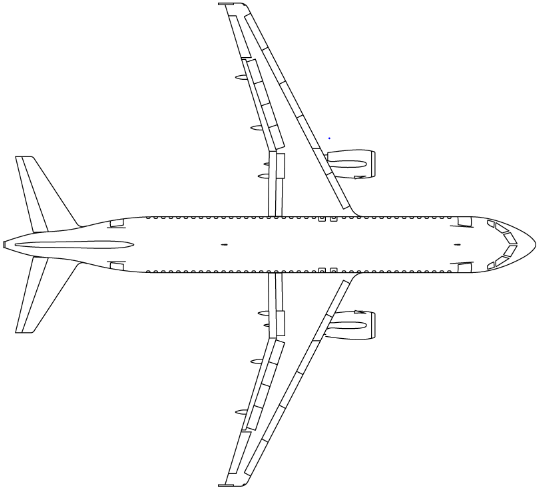 Cozzi Piero
Flow case & Methodology
6
Workflow: GA approach
Cp
Iteration step algorithm:
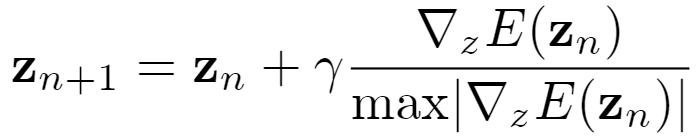 ∇z E
Gradient projection:
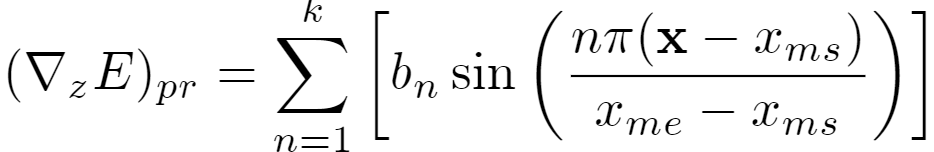 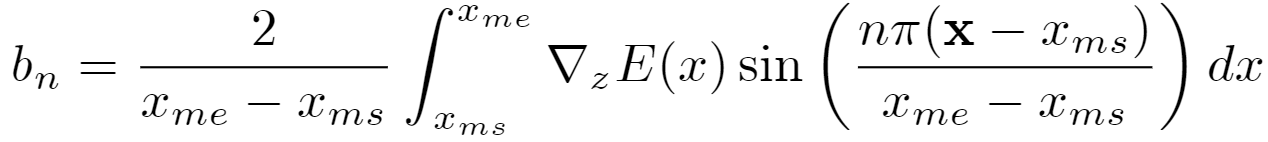 Cozzi Piero
Manufacturing tolerances study
7
Tolerances definition
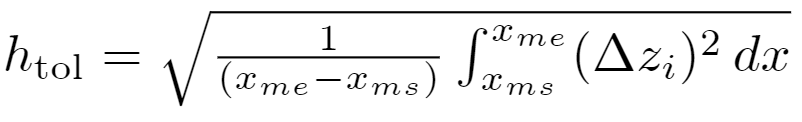 In terms of L2-norm:
Alternative optimization approach: SLSQP (in SciPy module)
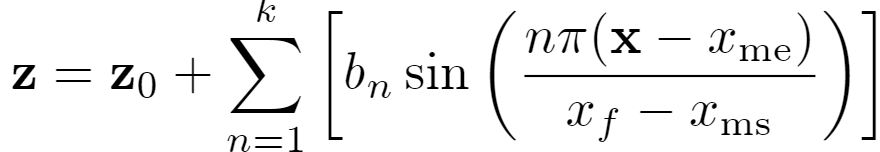 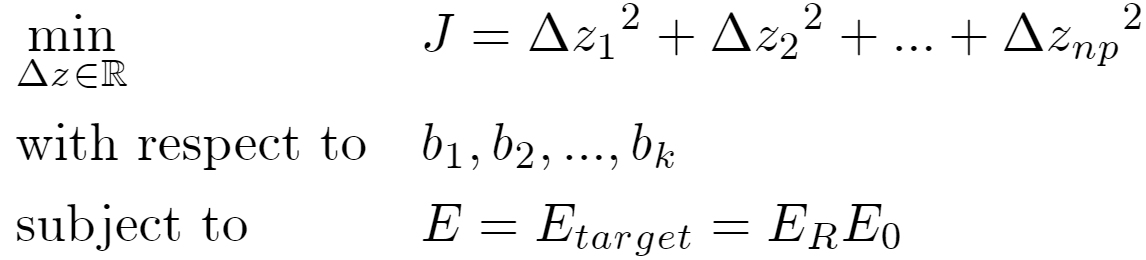 [1] D. Kraft. A Software Package for Sequential Quadratic Programming. Deutsche Forschungs-und Versuchsanstalt für Luft-und Raumfahrt Köln: Forschungsbericht. Wiss. Berichtswesen d. DFVLR, 1988.
Cozzi Piero
Manufacturing tolerances study
8
Gradient Validation: numerical instabilities
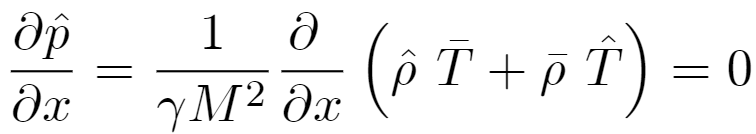 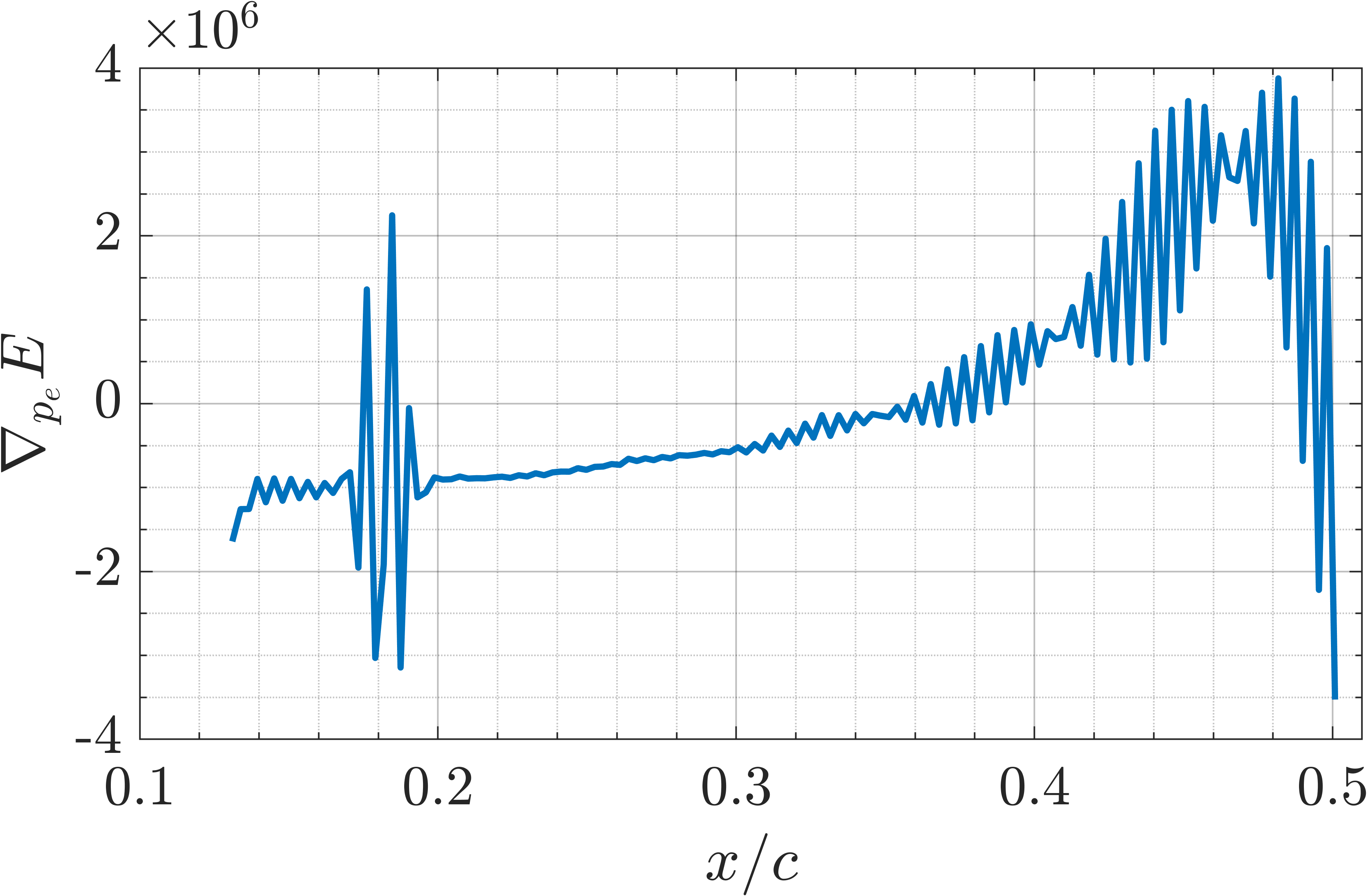 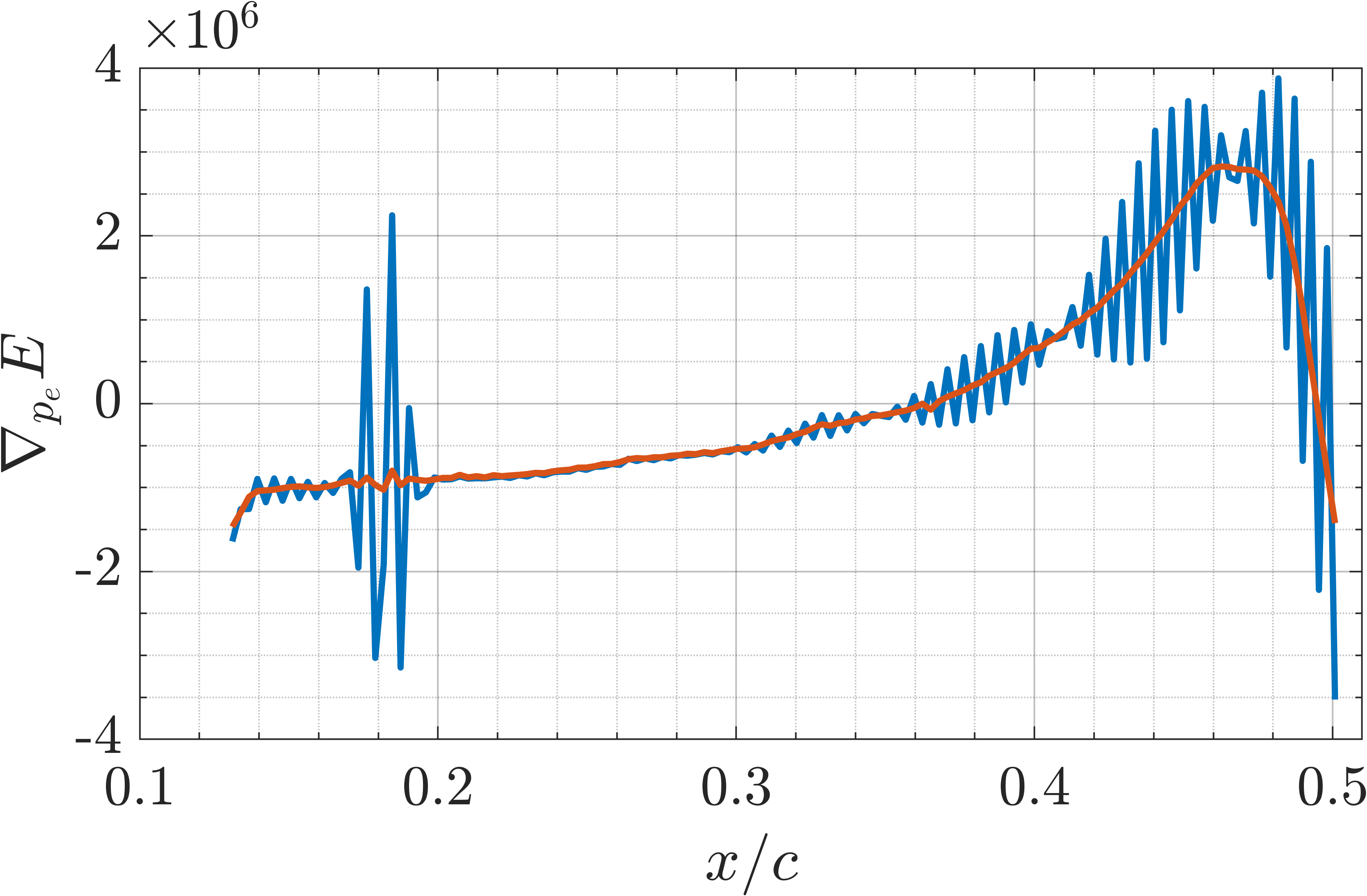 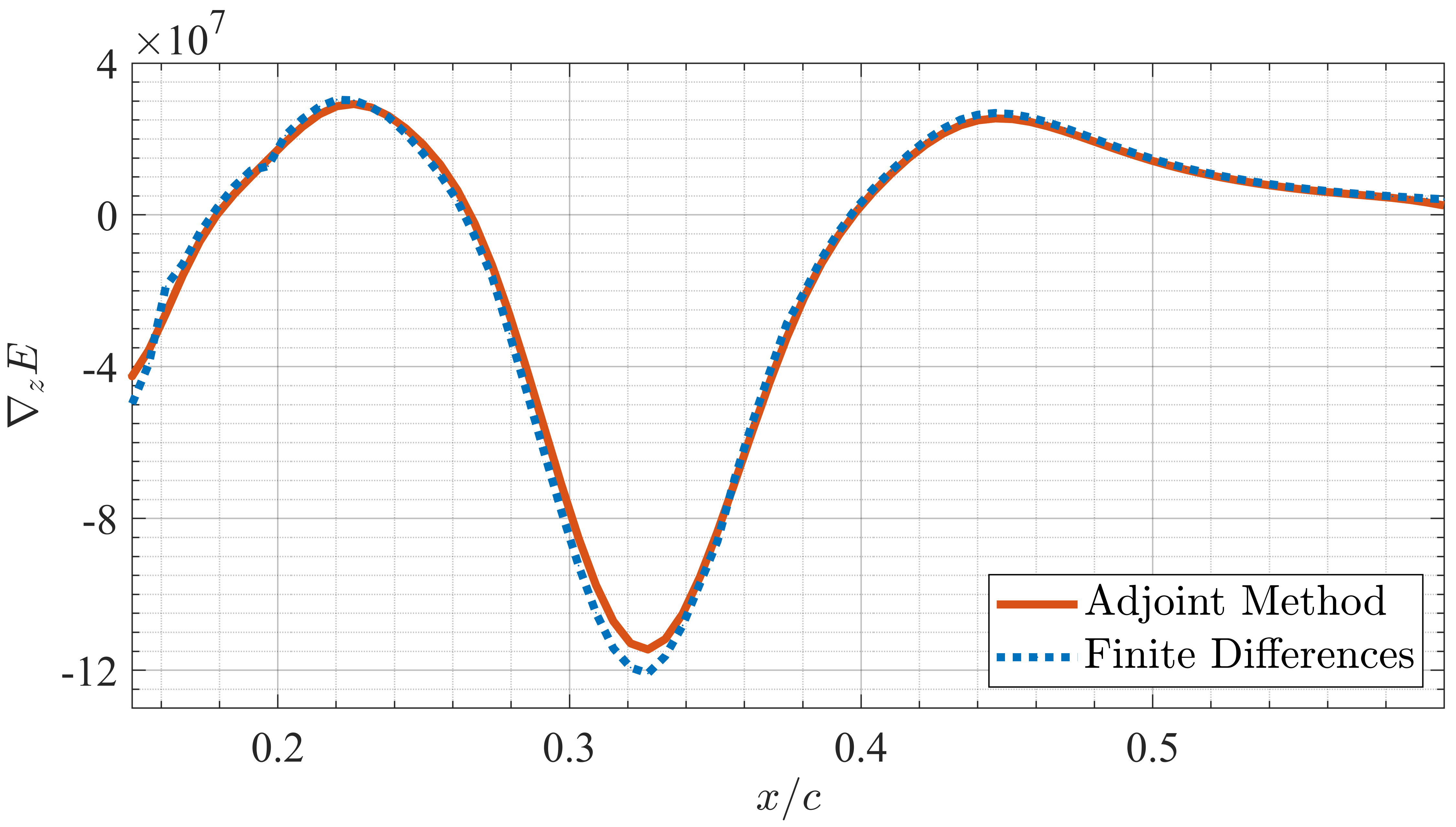 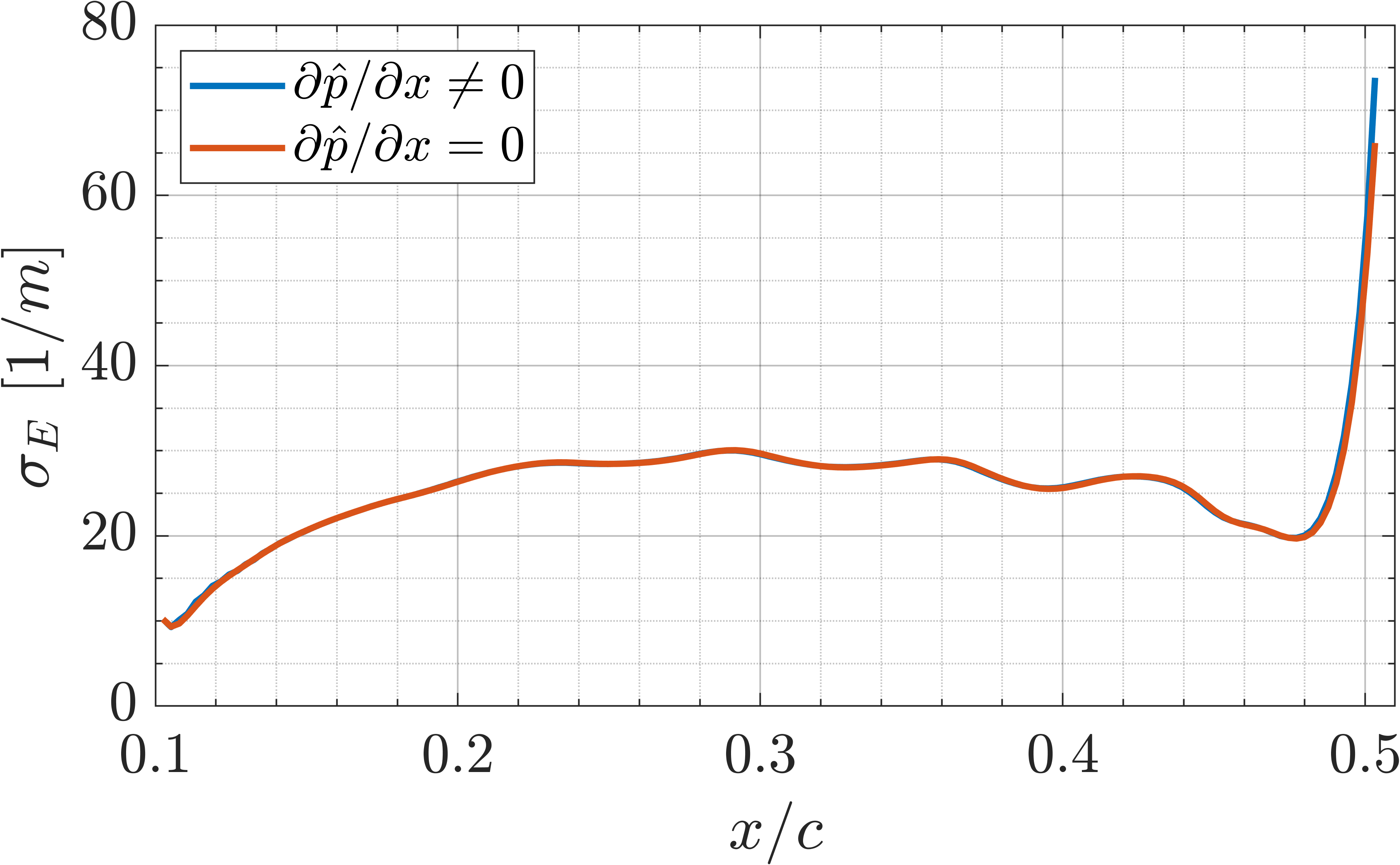 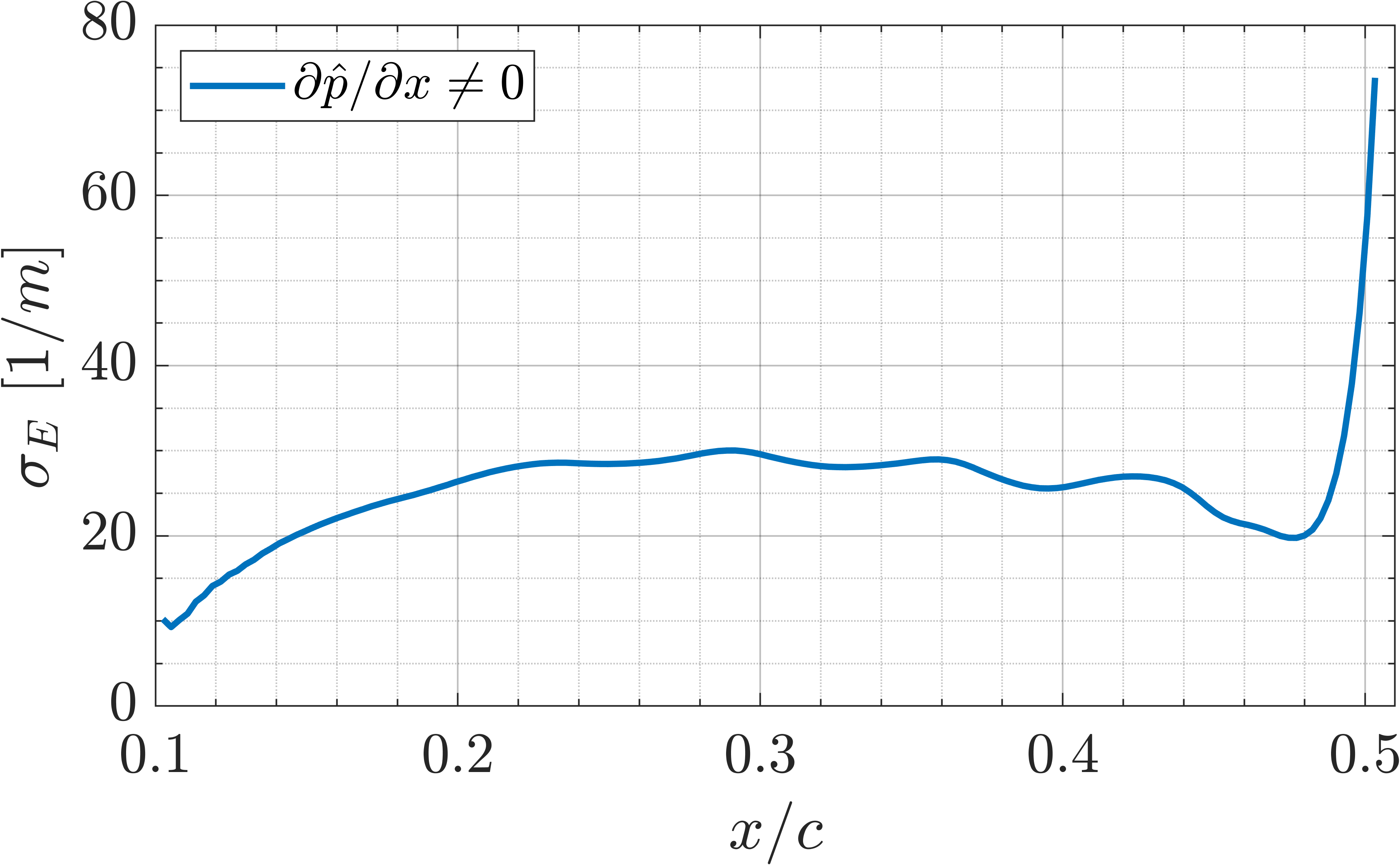 [1] Hossein Haj-Hariri. Characteristics analysis of the parabolized stability equations. Studies in Applied Mathematics, 92(1):41–53, 1994.[2] Fei Li and Mujeeb R Malik. On the nature of PSE approximation. Theoretical and Computational Fluid Dynamics, 8(4):253–273, 1996.[3] P. Andersson, D. S. Henningson, and A. Hanifi. On a stabilization procedure for the parabolic stability equations. Journal of Engineering Mathematics, 33(3):311–332, 1998.
Cozzi Piero
Manufacturing tolerances study
9
Results: types of instabilities
Flow conditions: Re=15×106, Ma=0.5, Λ=45°
AoA=1.25°
AoA=-1.00°
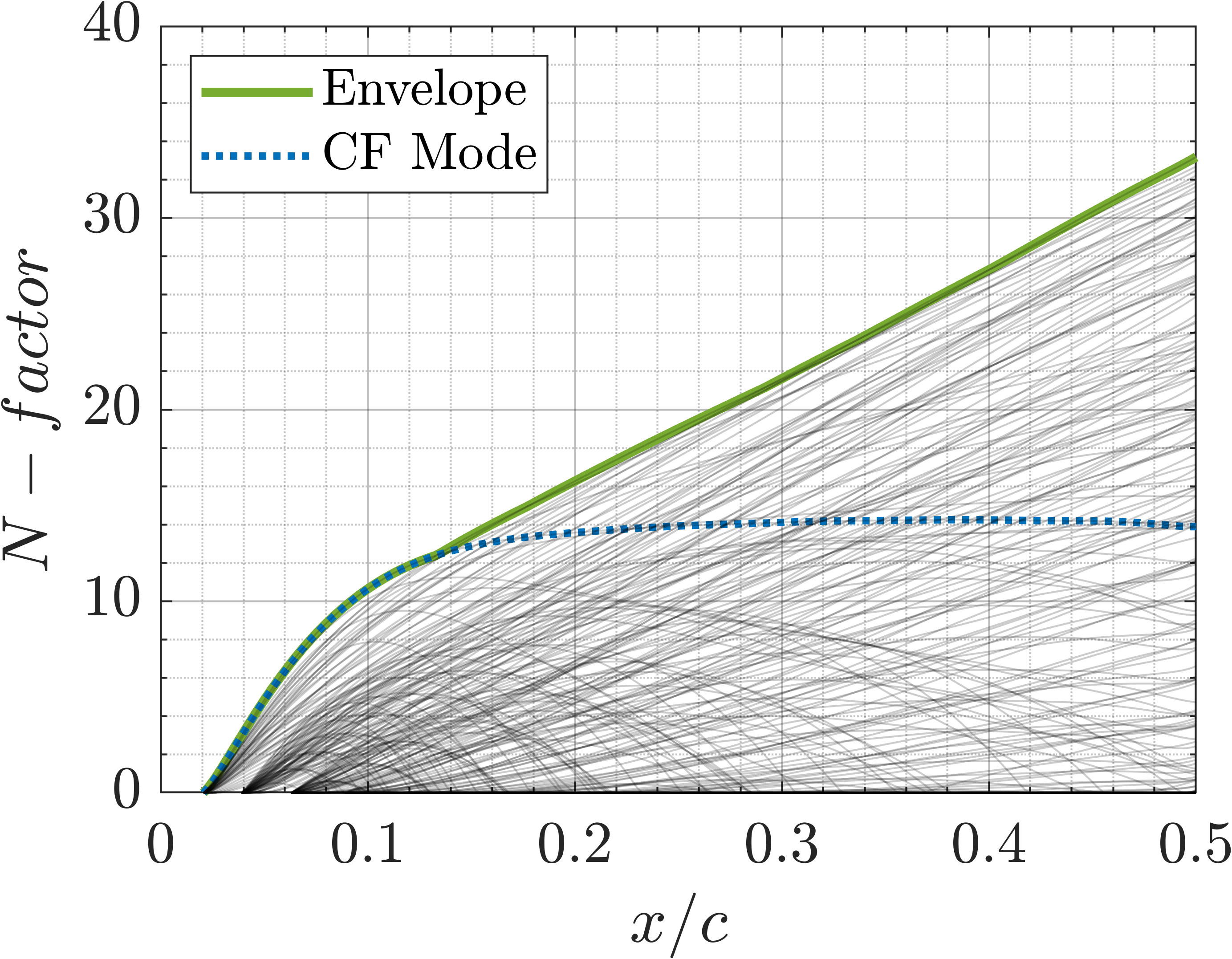 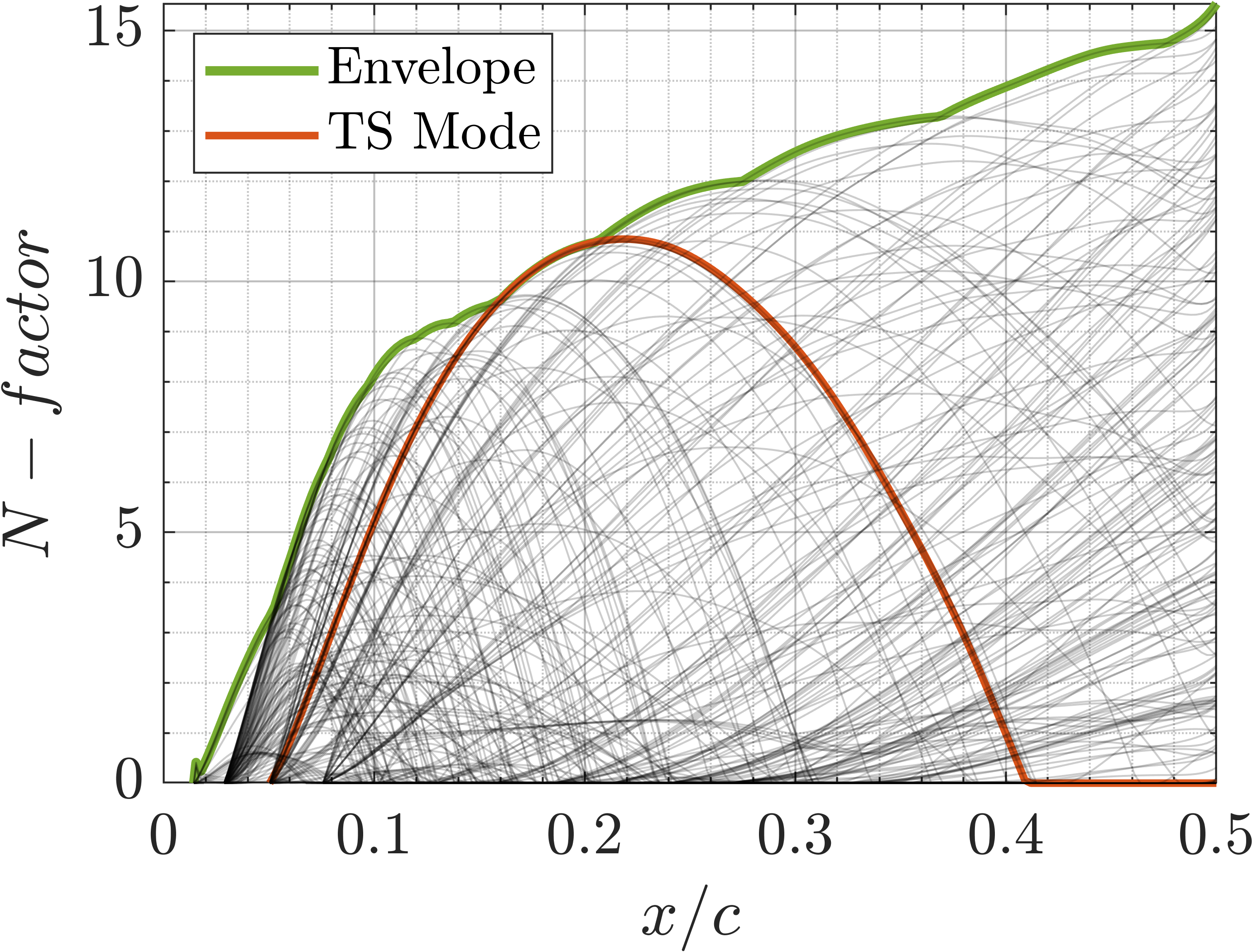 Cozzi Piero
Manufacturing tolerances study
10
Results: largest allowable deformation profiles
Flow conditions: Re=15×106, Ma=0.5, 
AoA=1.25°, Λ=45°
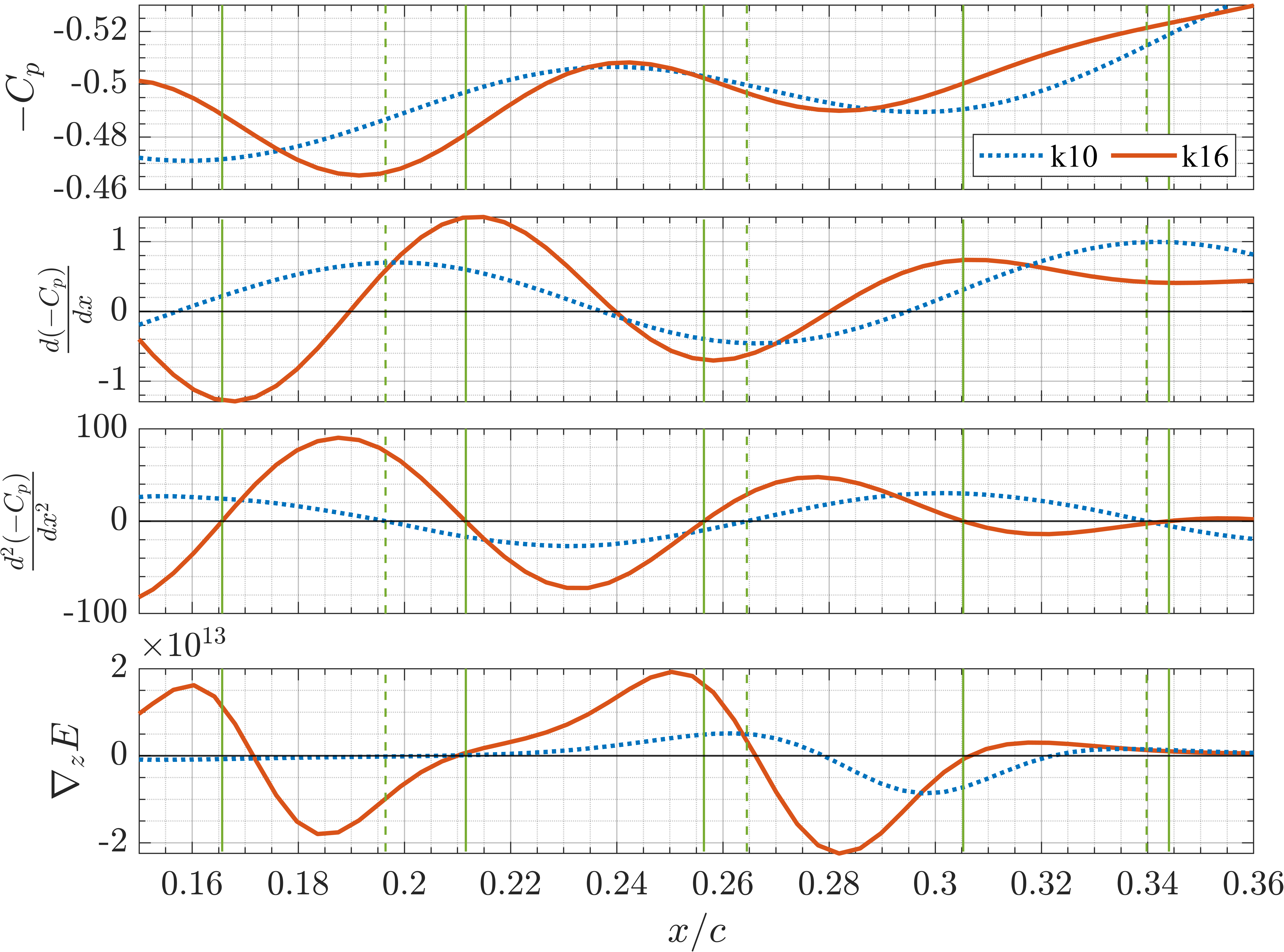 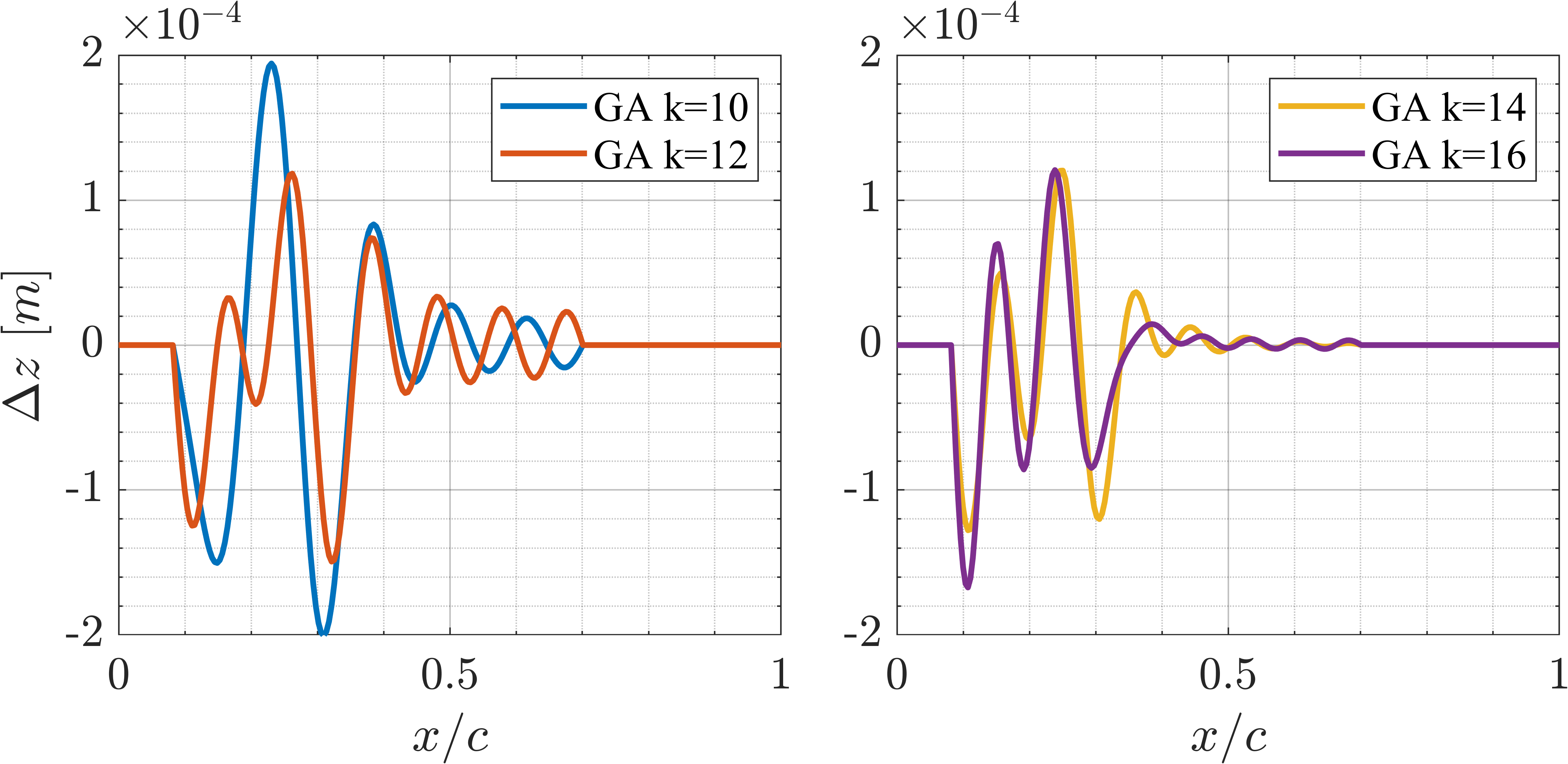 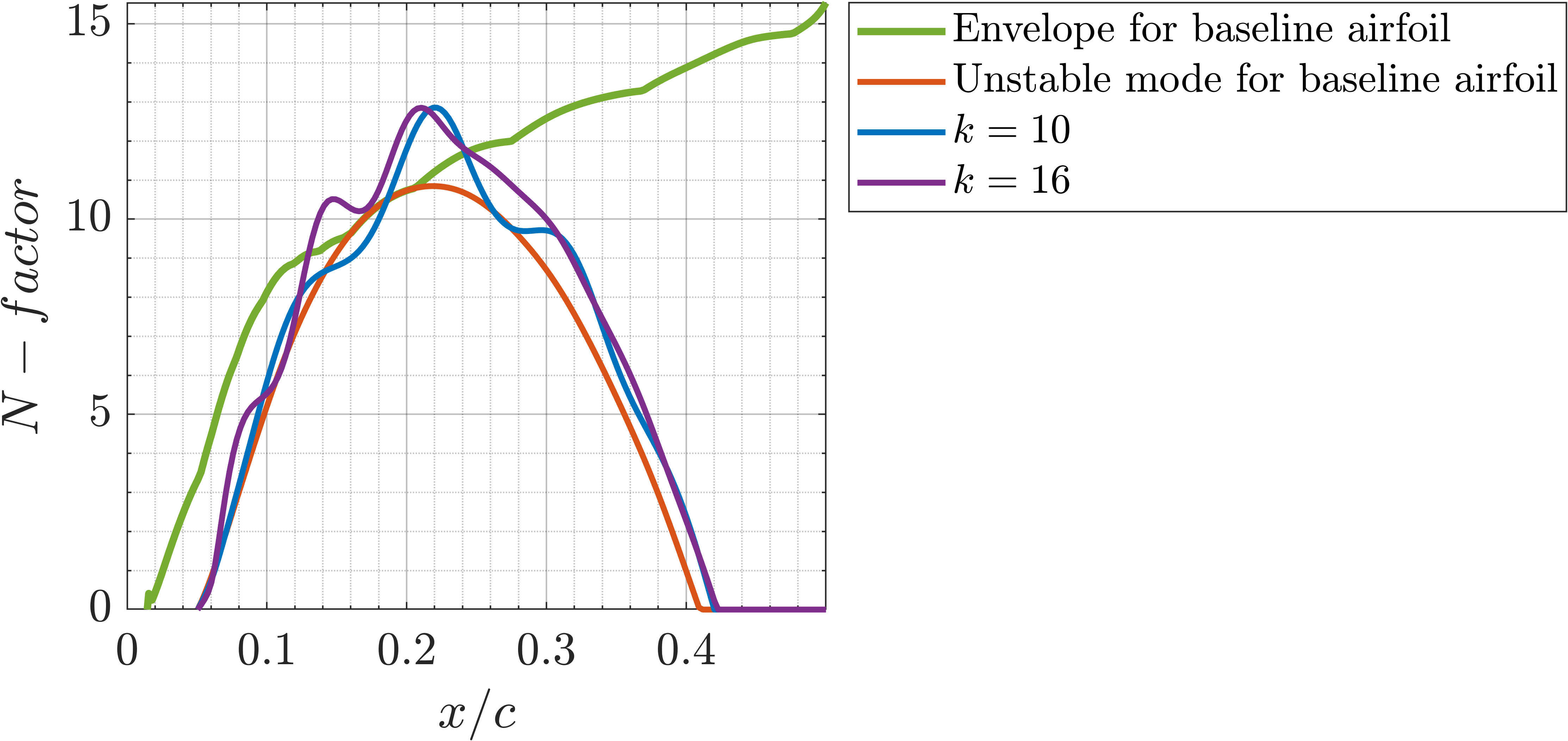 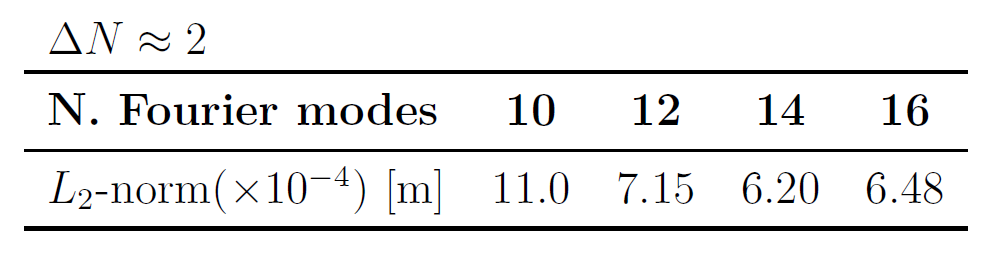 Cozzi Piero
Manufacturing tolerances study
11
Results: effect of Reynolds number
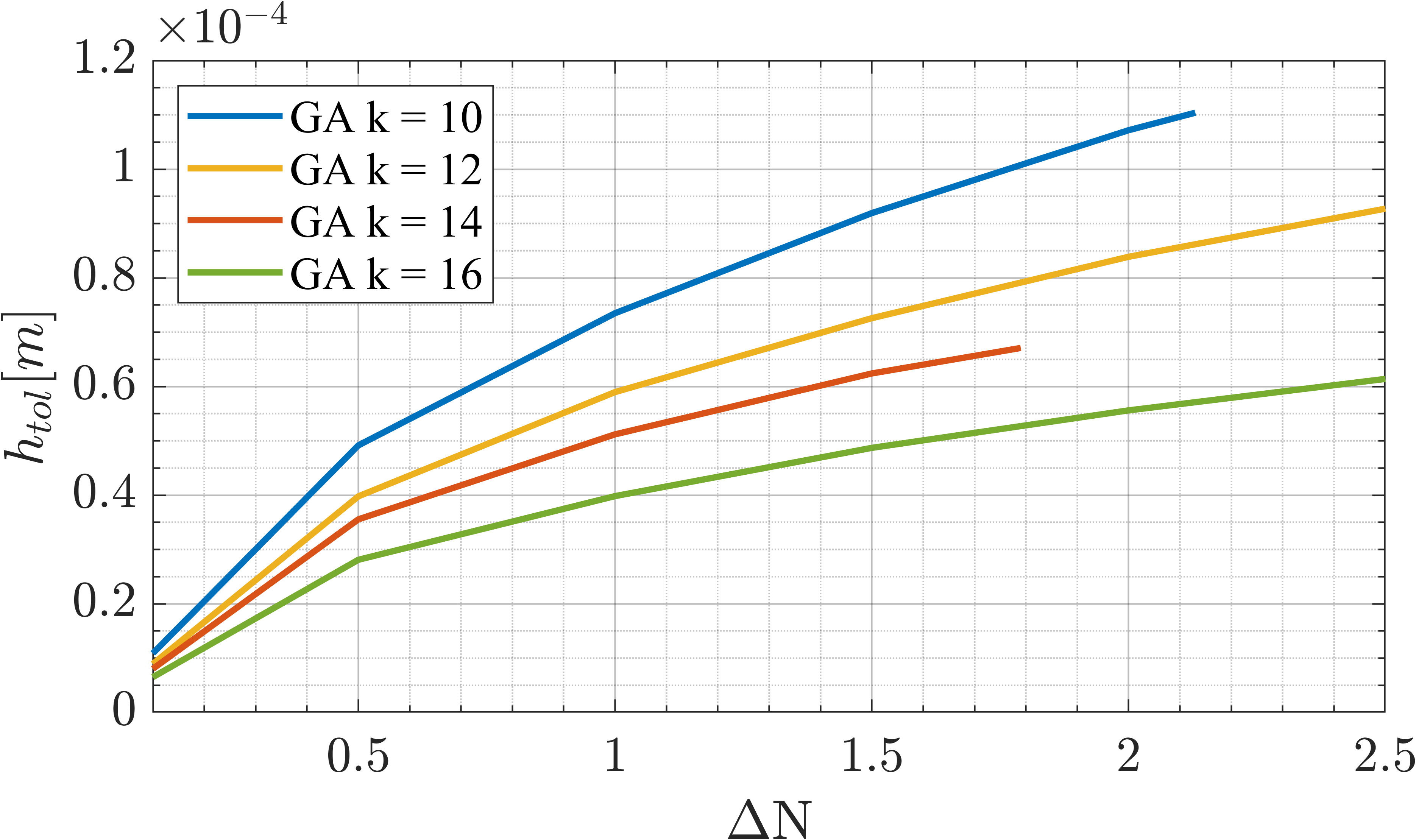 Flow conditions: AoA=1.25°, Ma=0.5, Λ=45°
Re= 9×106
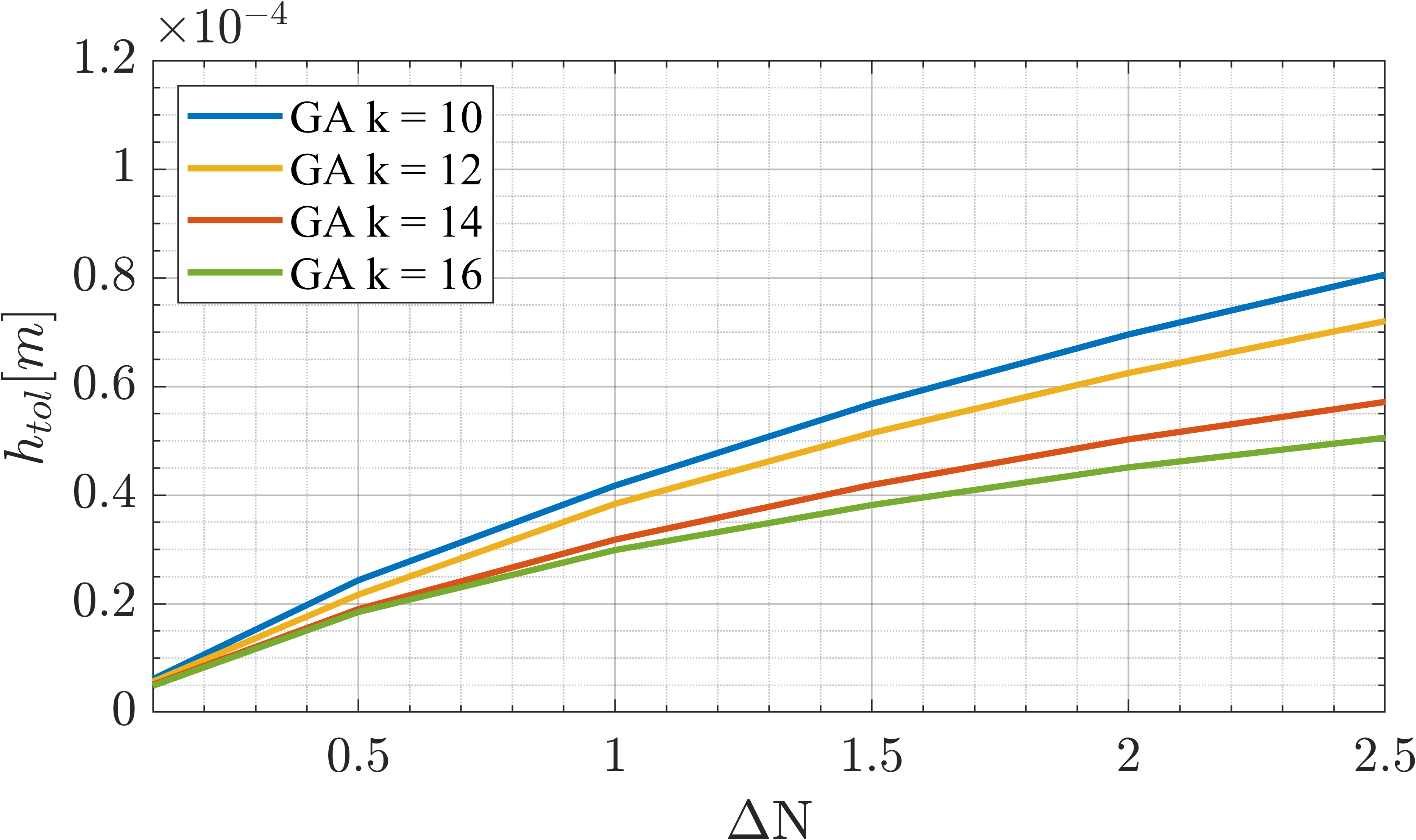 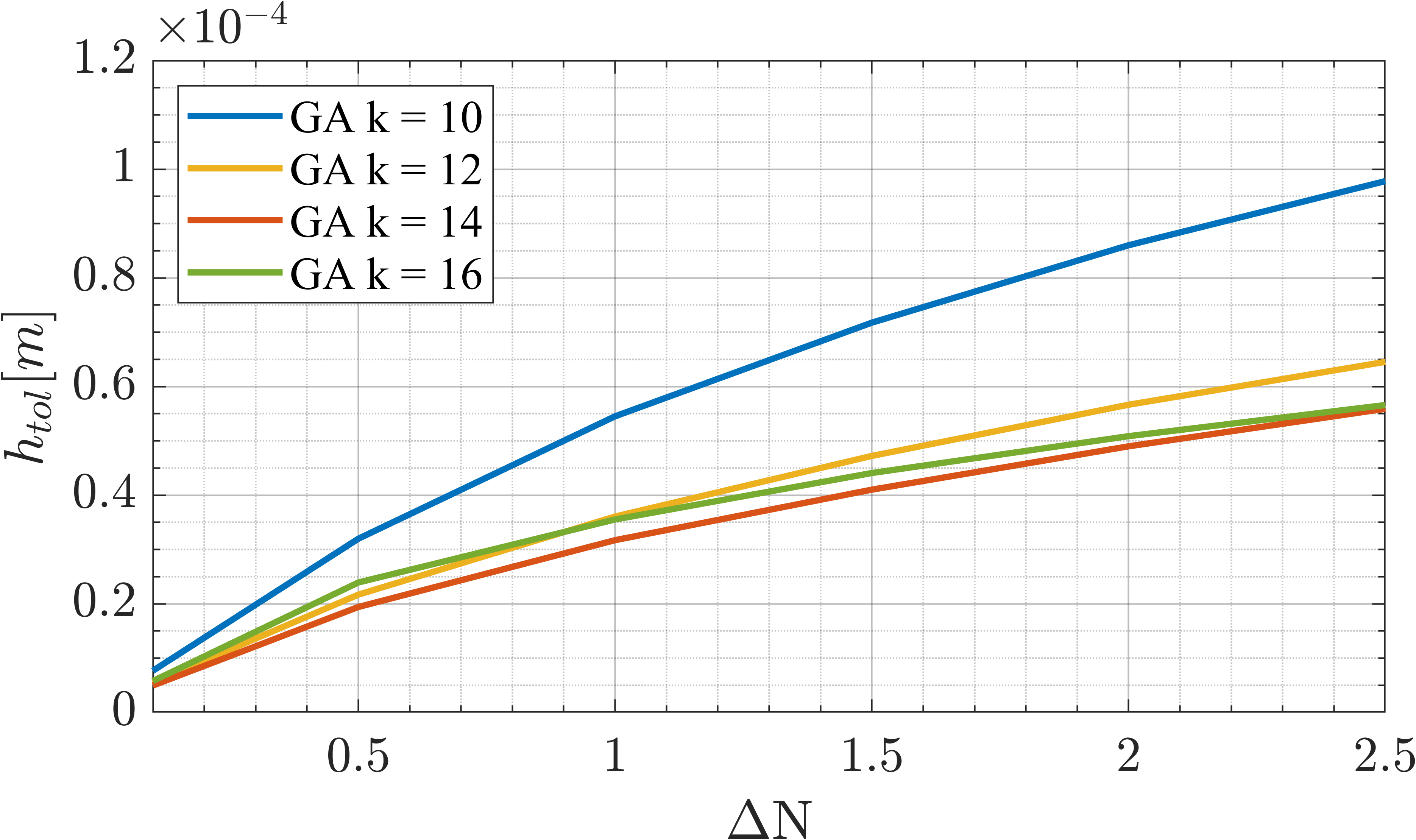 Re= 12×106
Re= 15×106
Cozzi Piero
Manufacturing tolerances study
12
Results: effect of Mach number
Flow conditions: Re=15×106, AoA=1.25°, Λ=45°
ΔN=1.5
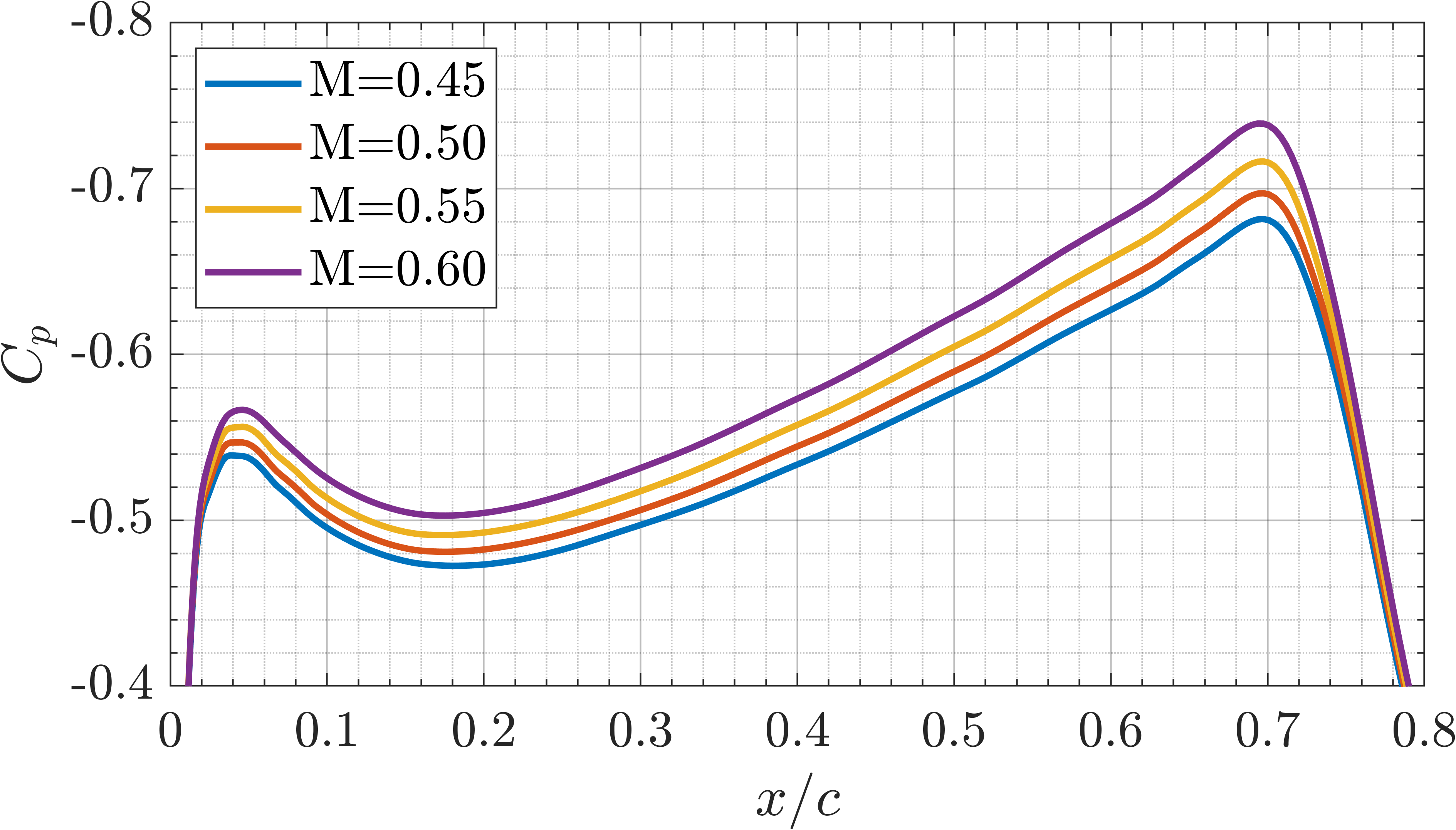 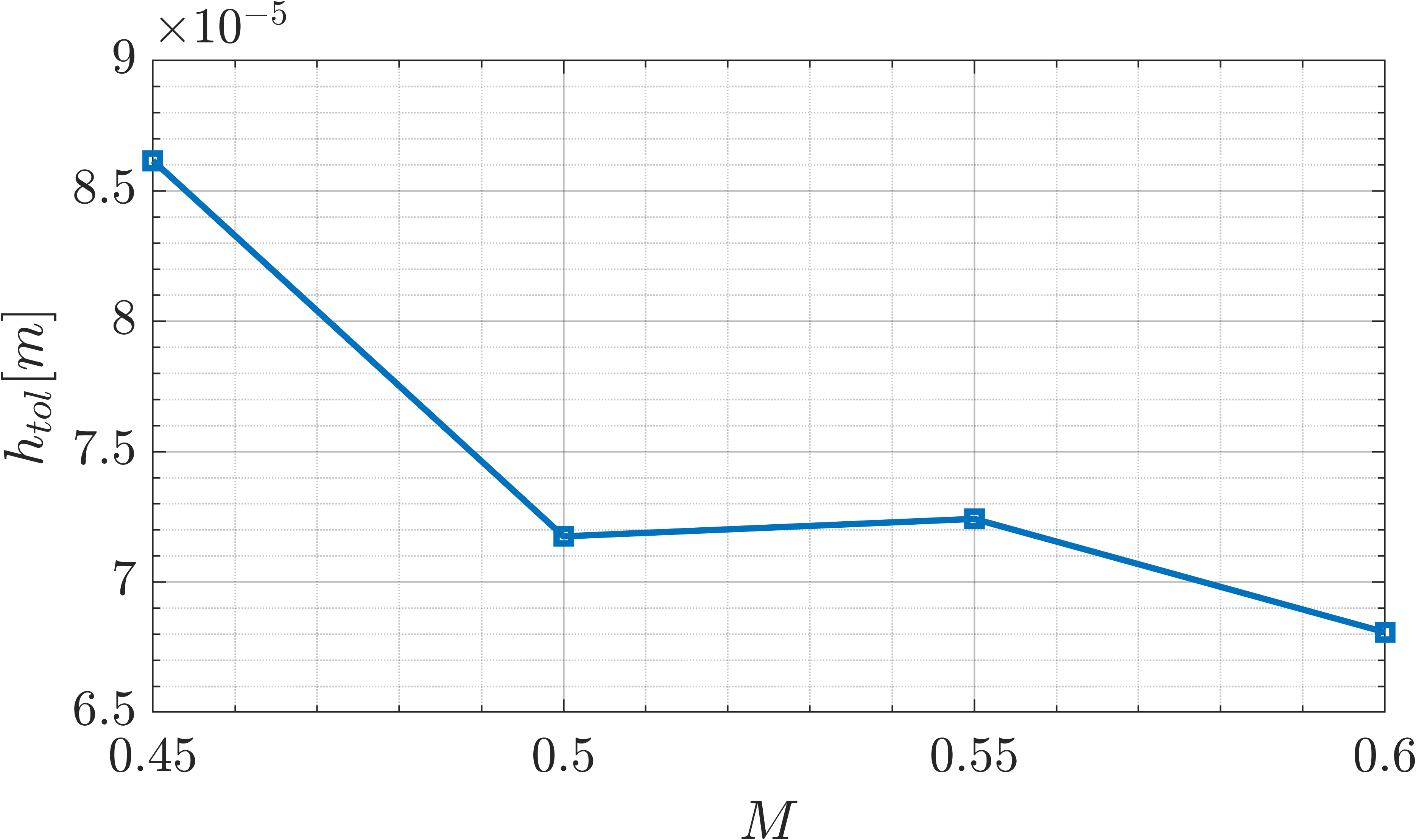 Cozzi Piero
Manufacturing tolerances study
13
Results: effect of AoA
Flow conditions: Re=15×106, Ma=0.5, Λ=45°
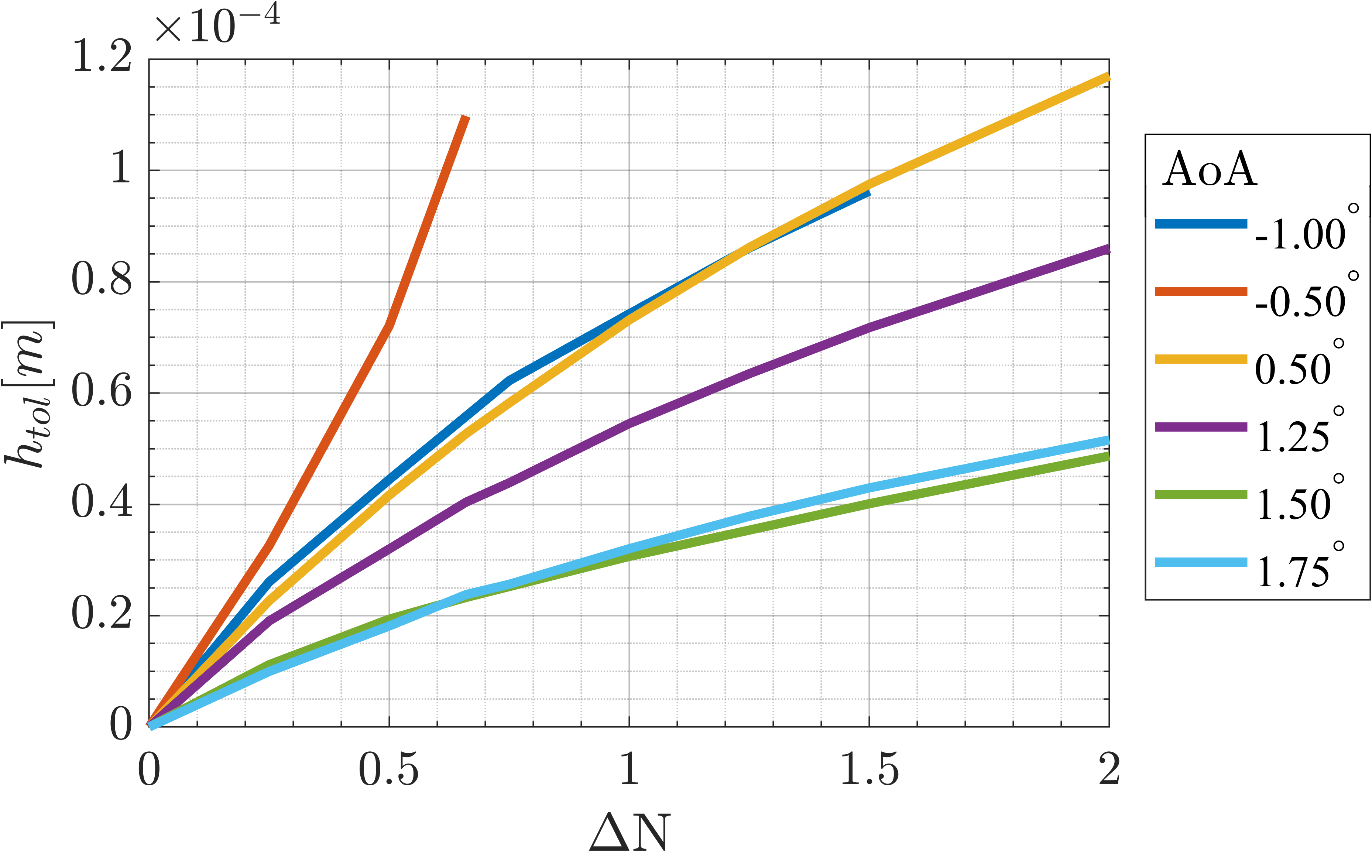 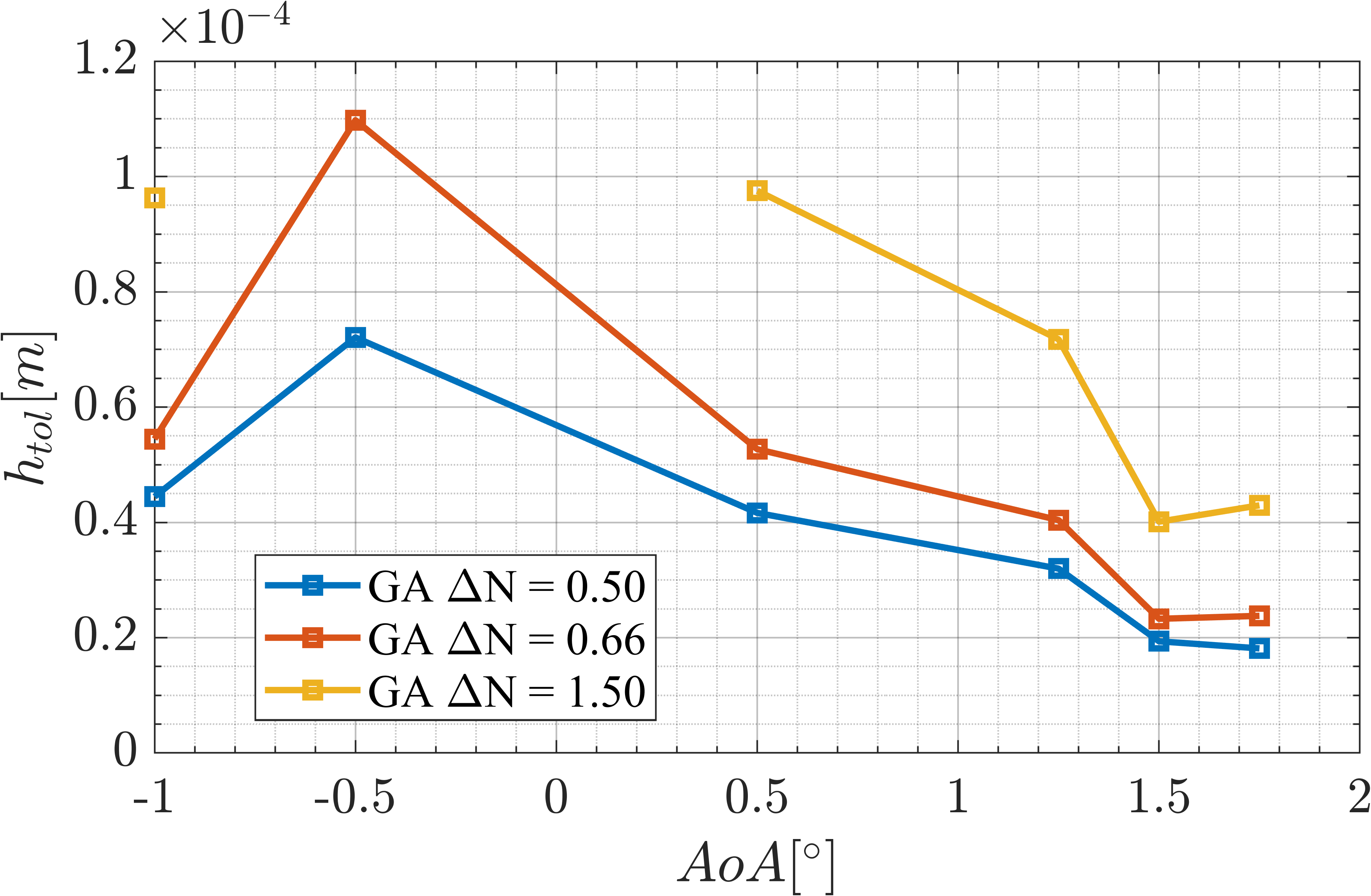 Cozzi Piero
Manufacturing tolerances study
14
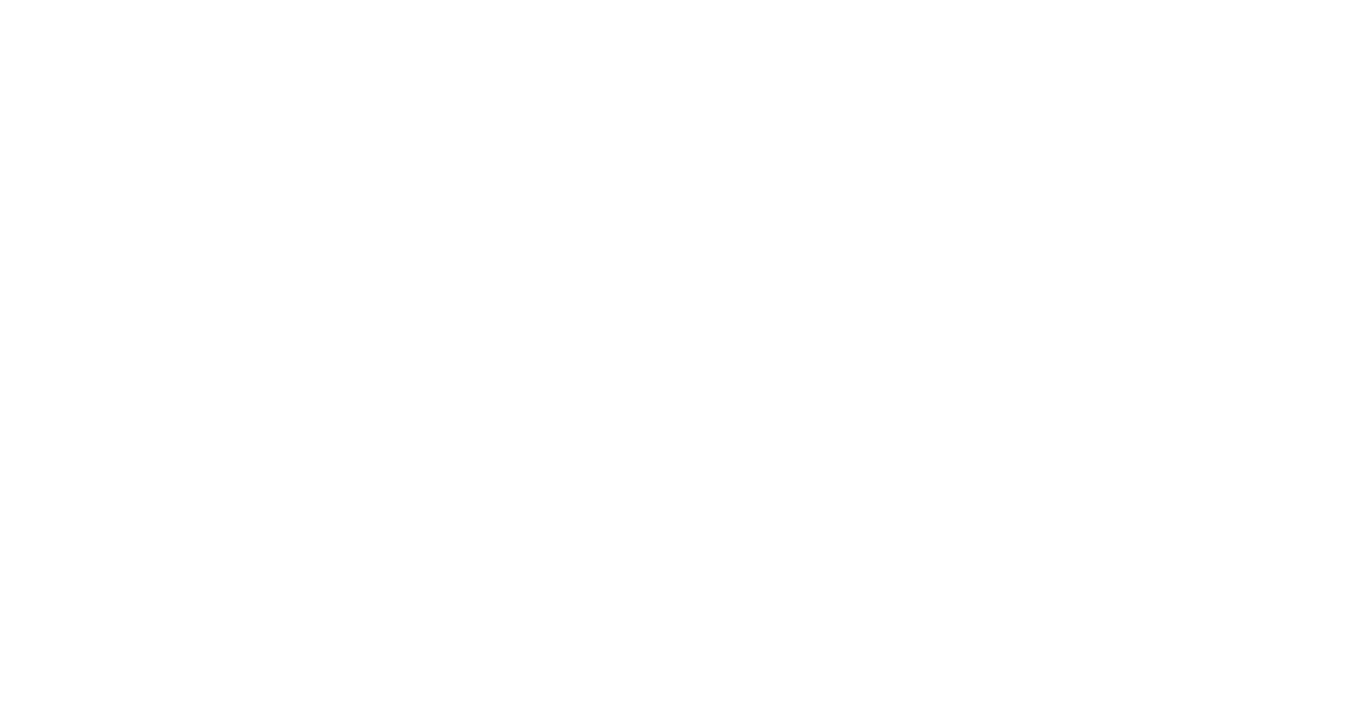 “Perfection is not attainable, 
but if we chase perfection we can catch excellence.”
Additional slides
Cozzi Piero
16
Methodology & Transformation 2.5D
Cozzi Piero
17
Methodology
Cp
∇z E
∇Pe E
Numerical codes used:
Cozzi Piero
Methodology & Transformation 2.5D
18
Transformation 2.5D
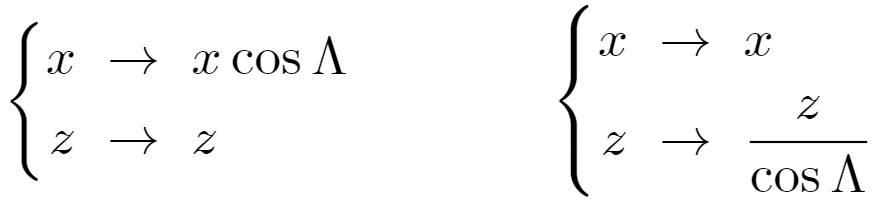 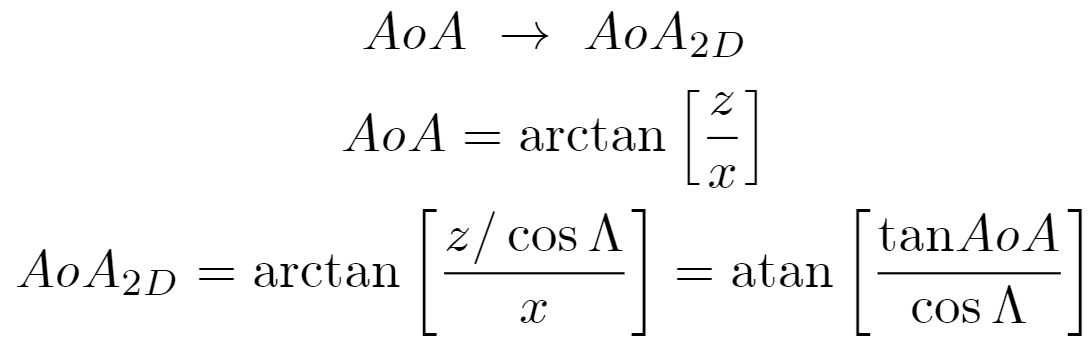 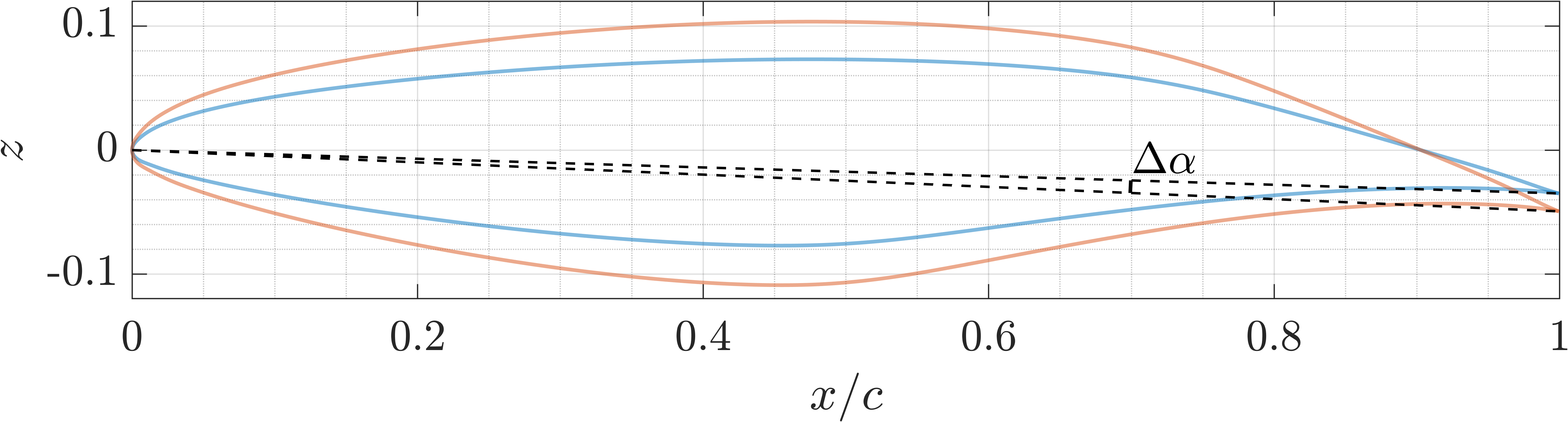 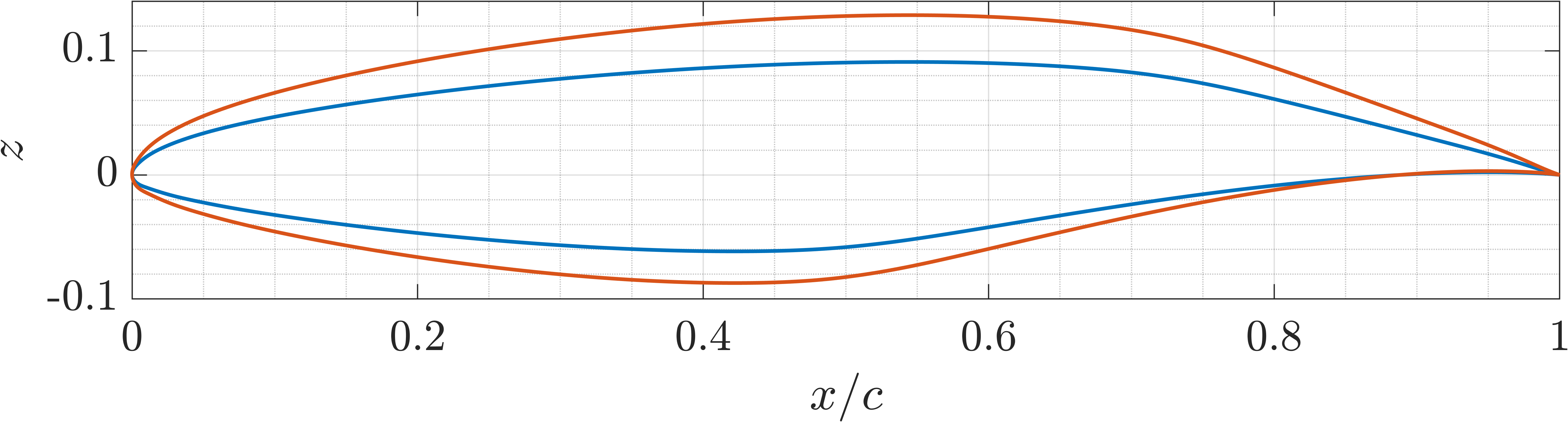 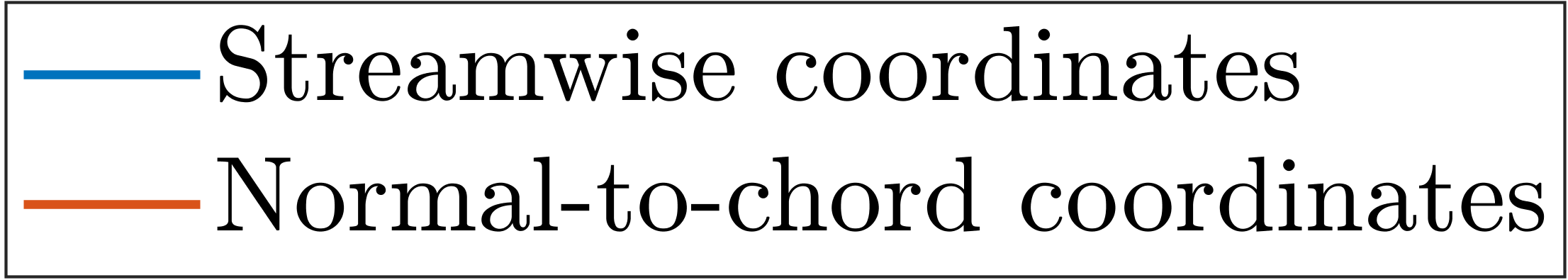 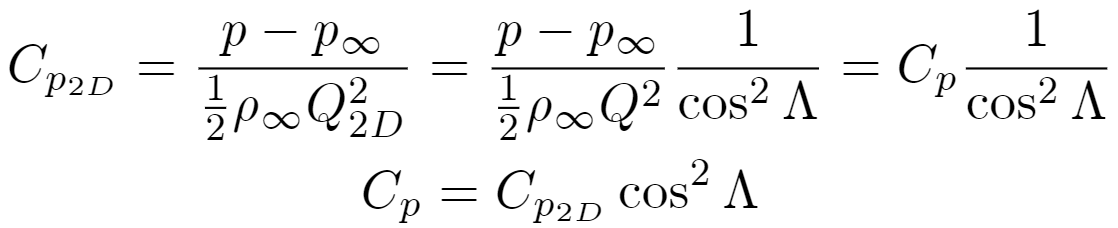 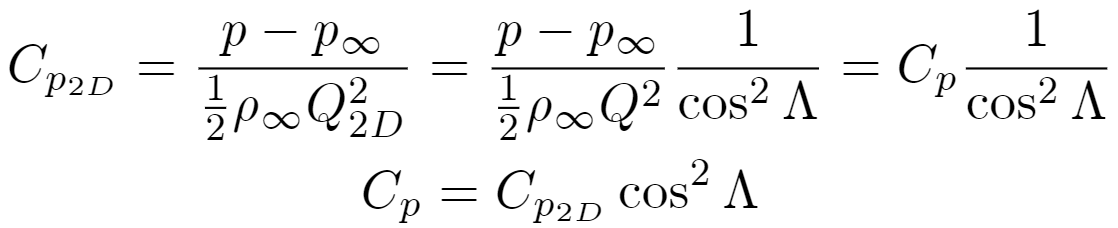 Cozzi Piero
Methodology & Transformation 2.5D
19
Gradient Validation: comparison
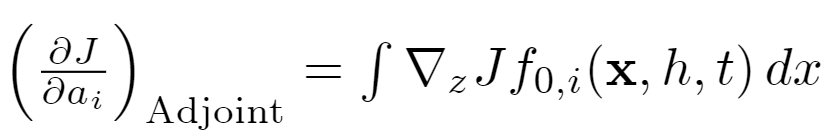 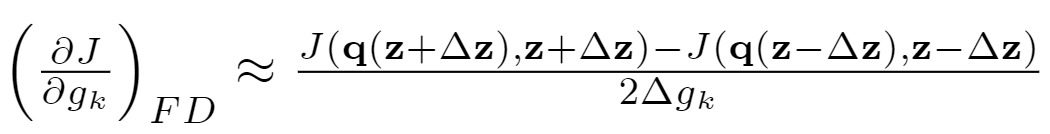 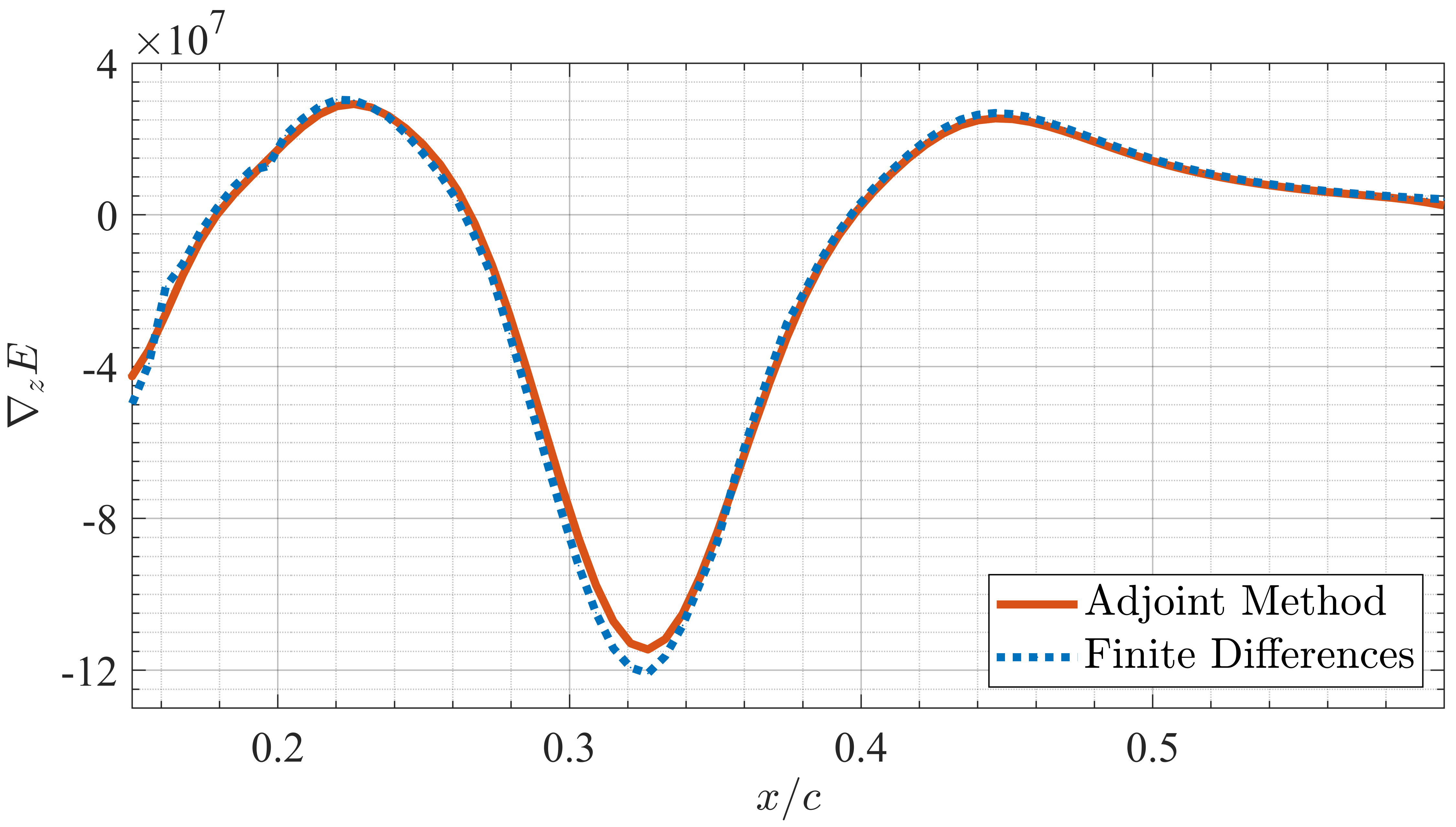 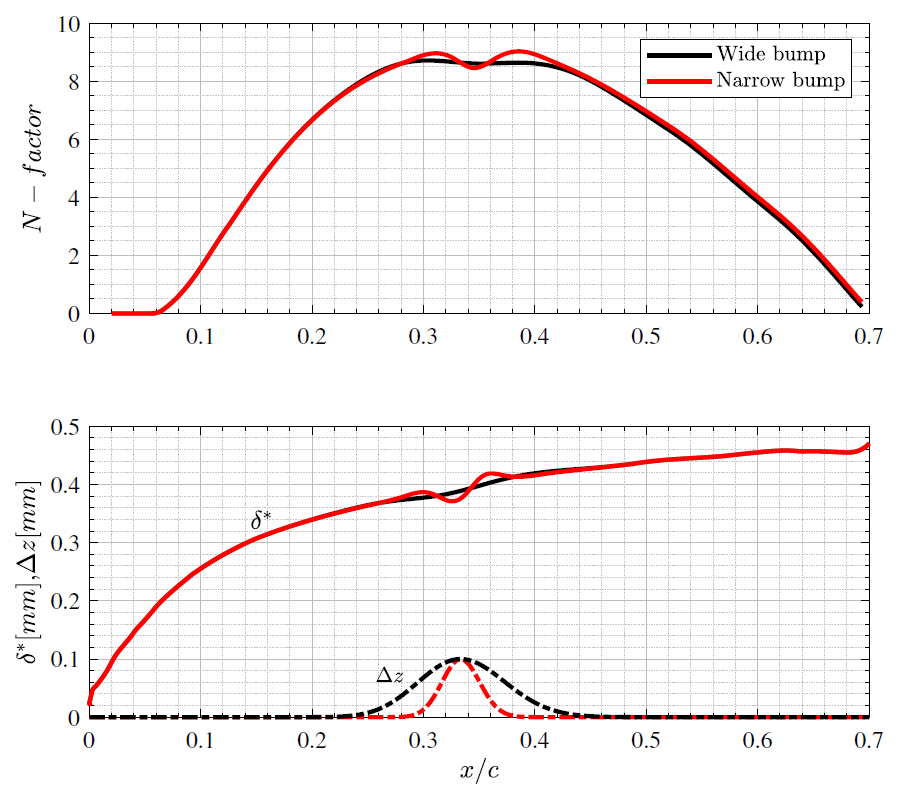 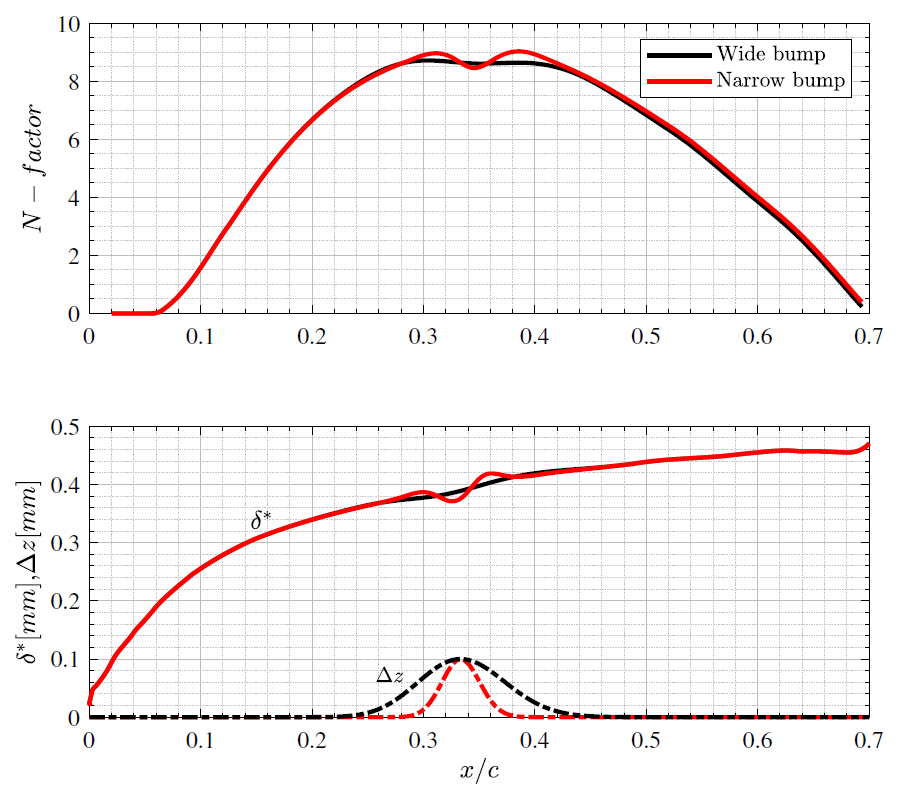 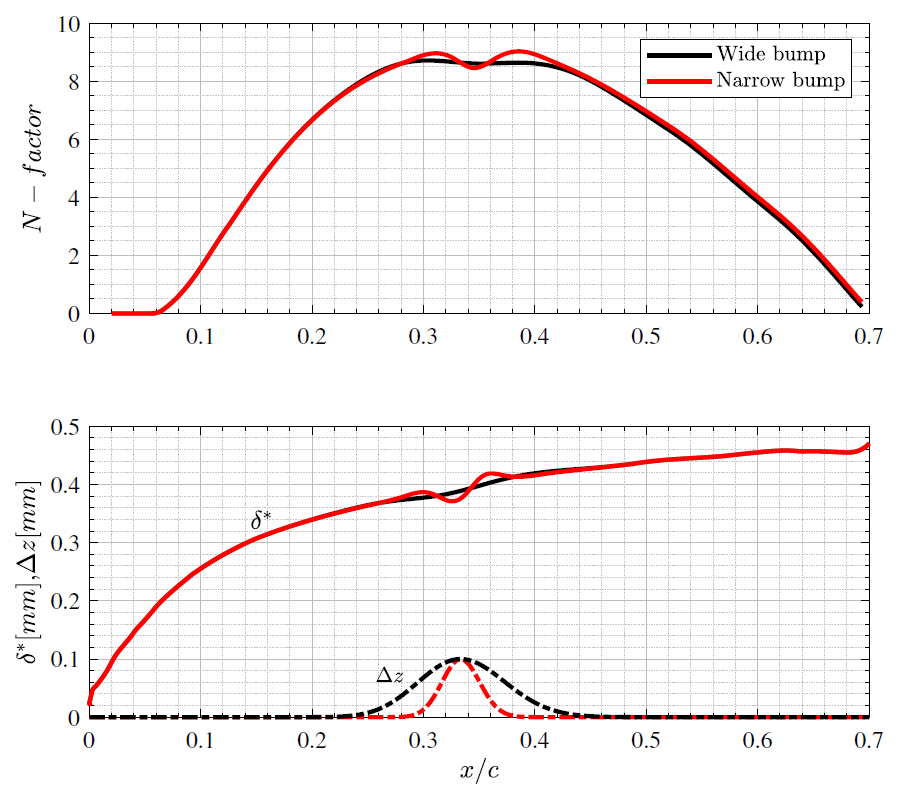 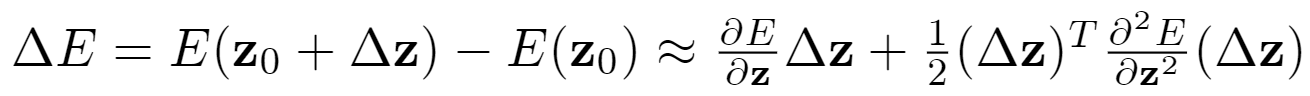 Copyright © Mohammad Moniripiri, Pedro P. C. Brito, André V. G. Cavalieri, Ney R. Sêcco, Ardeshir Hanifi
Limitation of adjoint method!
Cozzi Piero
Manufacturing tolerances study
20
Transition delay study
Cozzi Piero
21
Workflow: GD approach
Cozzi Piero
Transition delay study
22
Workflow: GD approach
Hicks-Henne bump functions:
Iteration step algorithm:
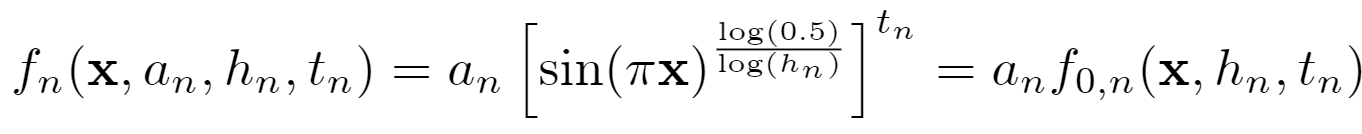 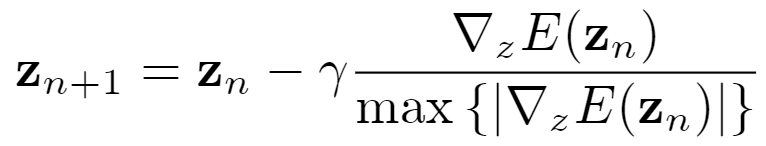 Gradient projection:
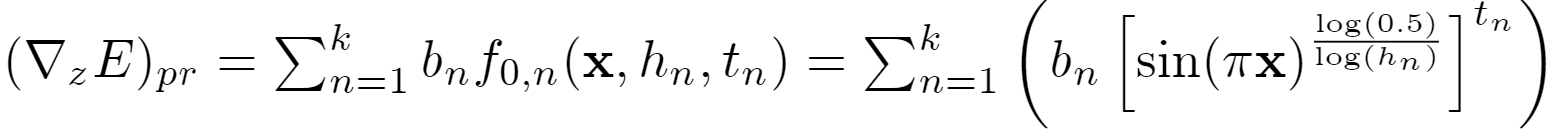 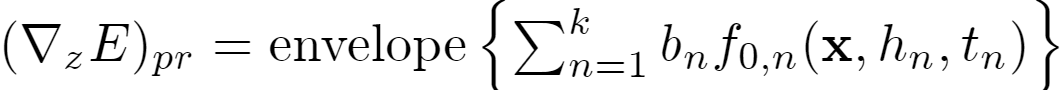 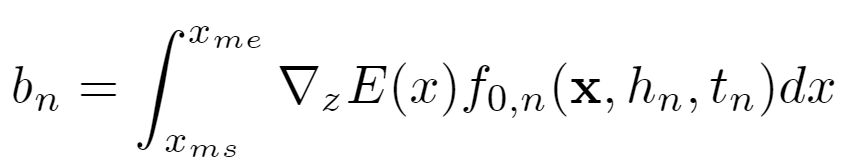 Cozzi Piero
Transition delay study
23
Implementation issues
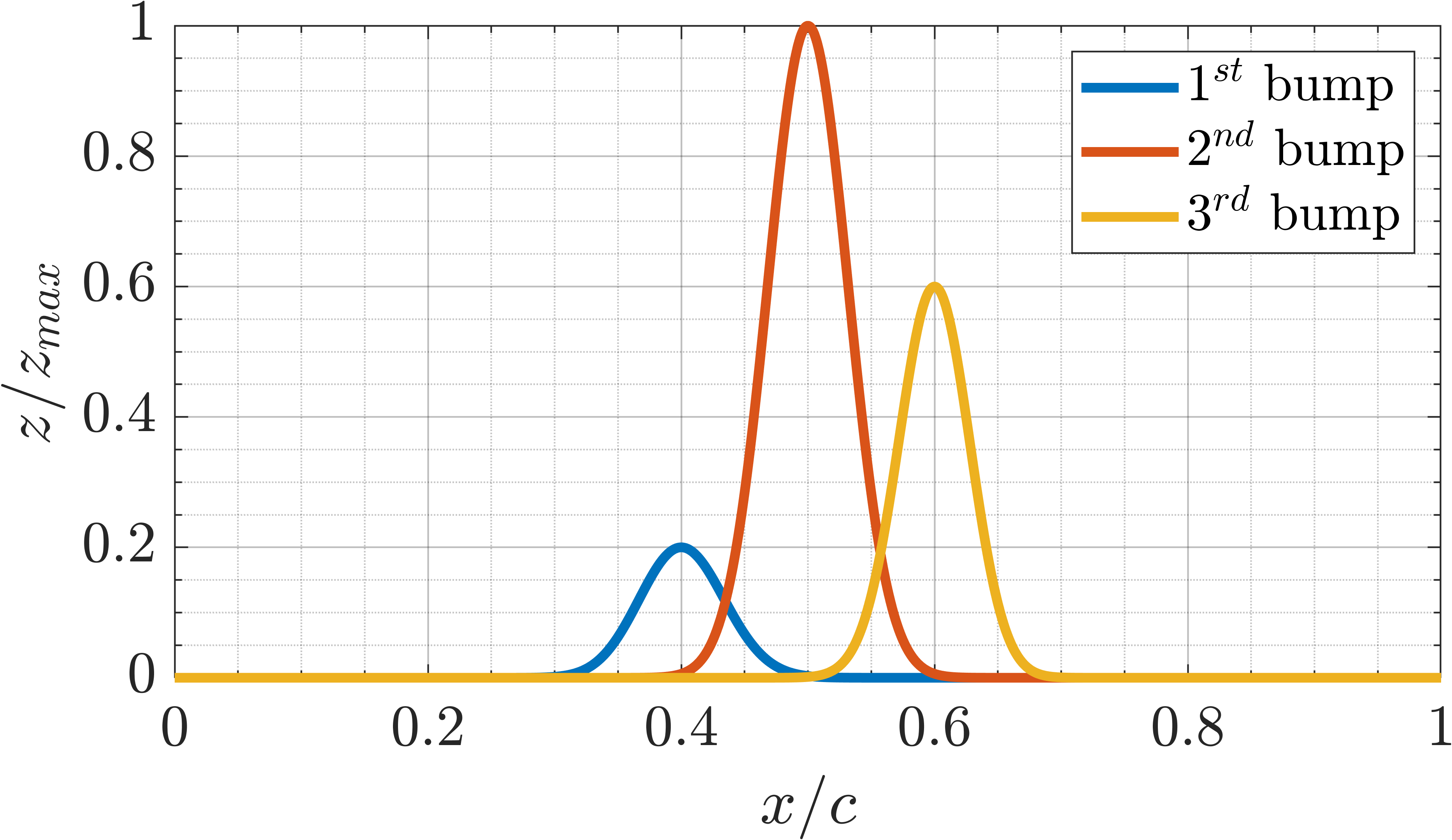 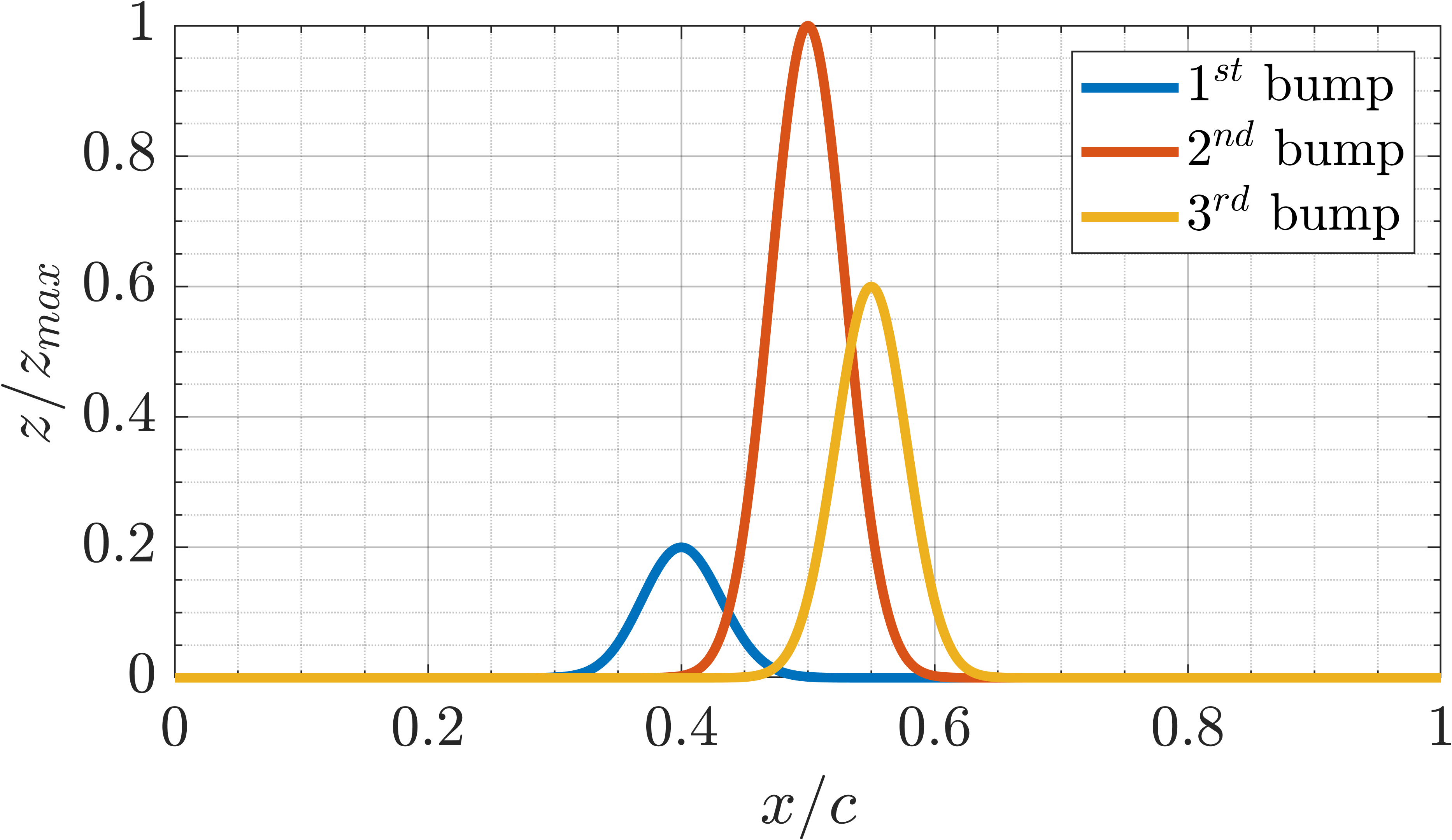 Bumps position
Abrupt step
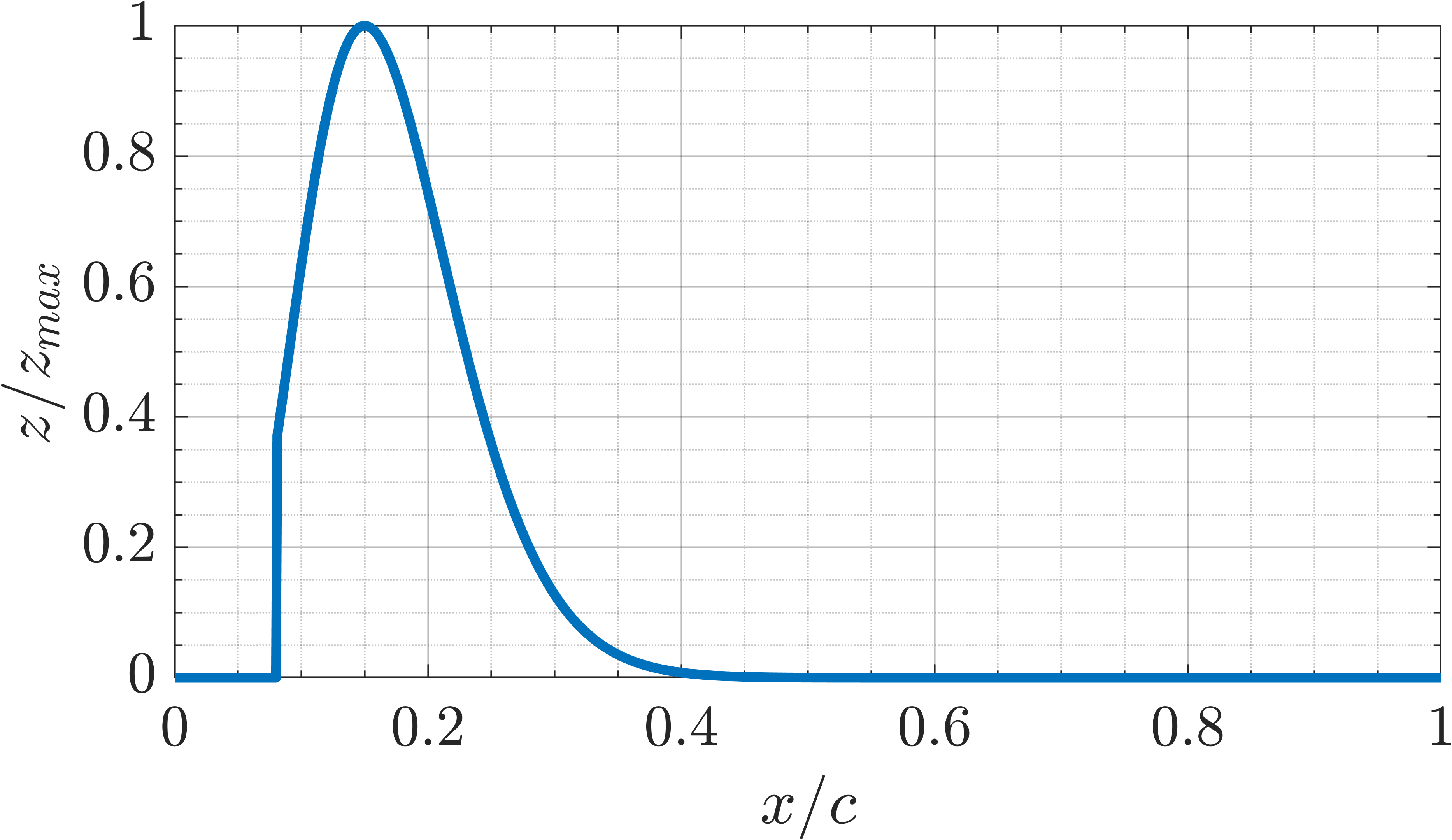 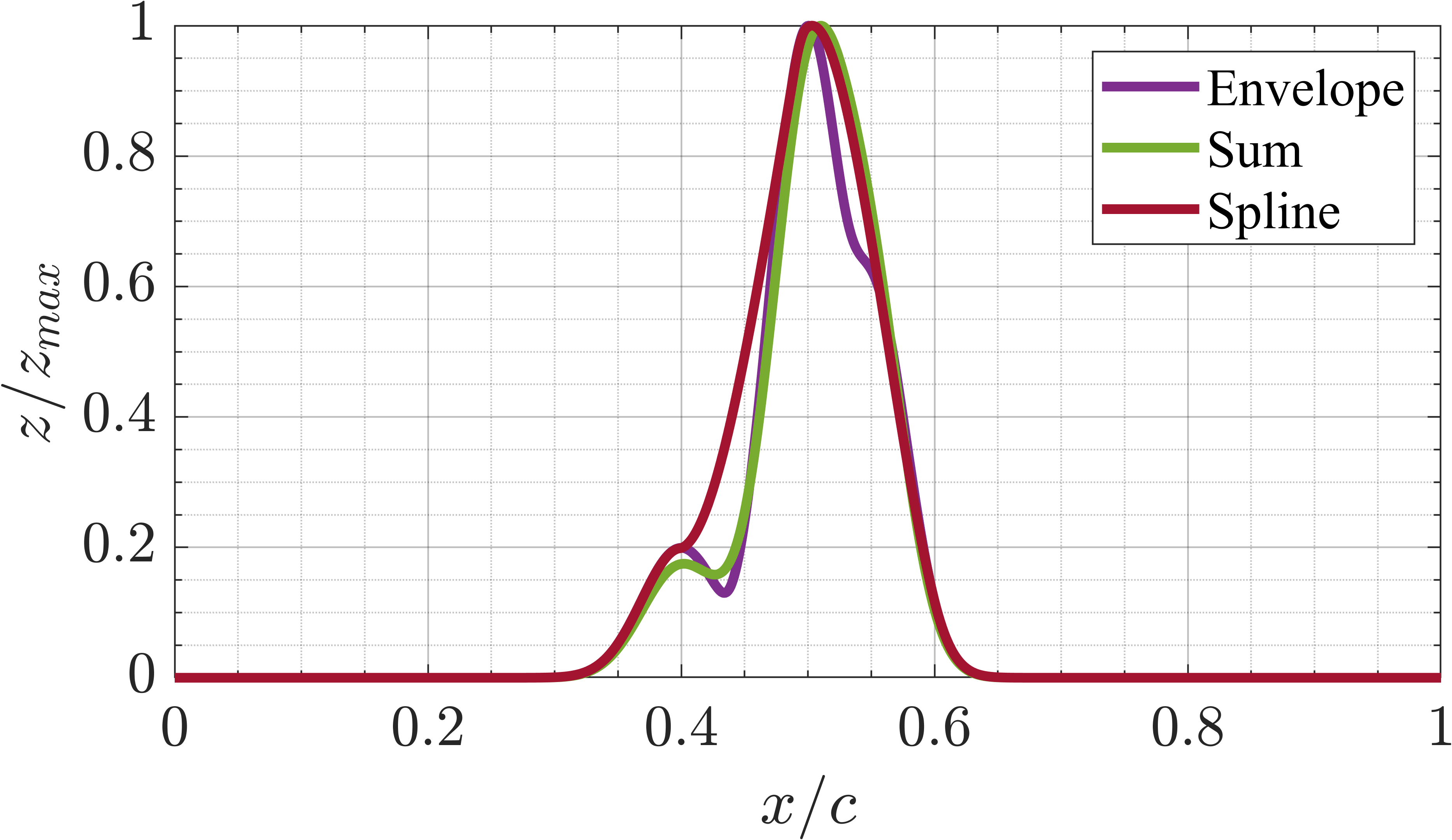 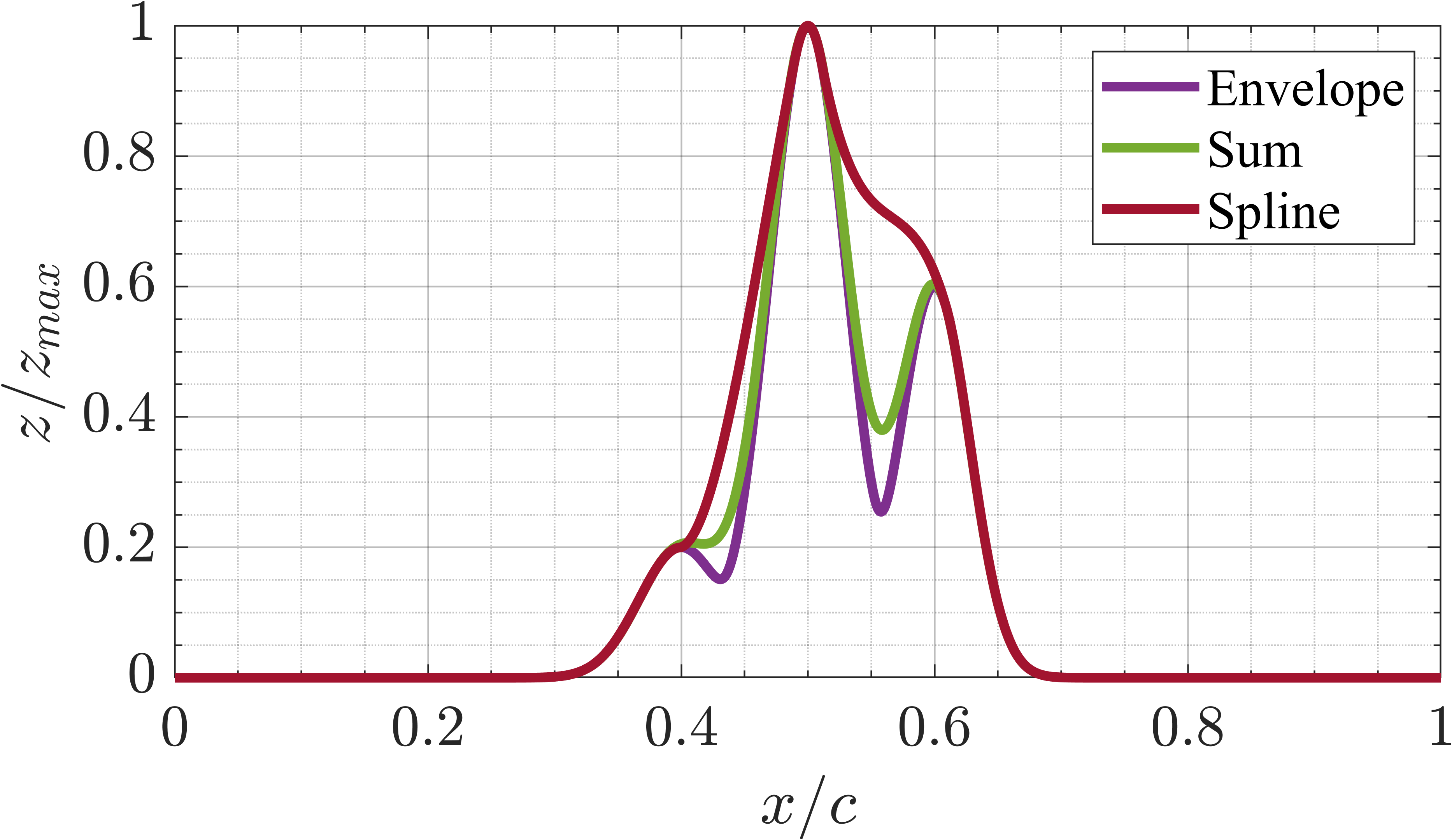 24
Cozzi Piero
Transition delay study
Preliminary results
Flow conditions: Re=9×106, Ma=0.5, AoA=1.25°, Λ=45°

Bumps parameters: h = [0.25, 0.36, 0.40] and t = [0.30, 0.35, 0.20]
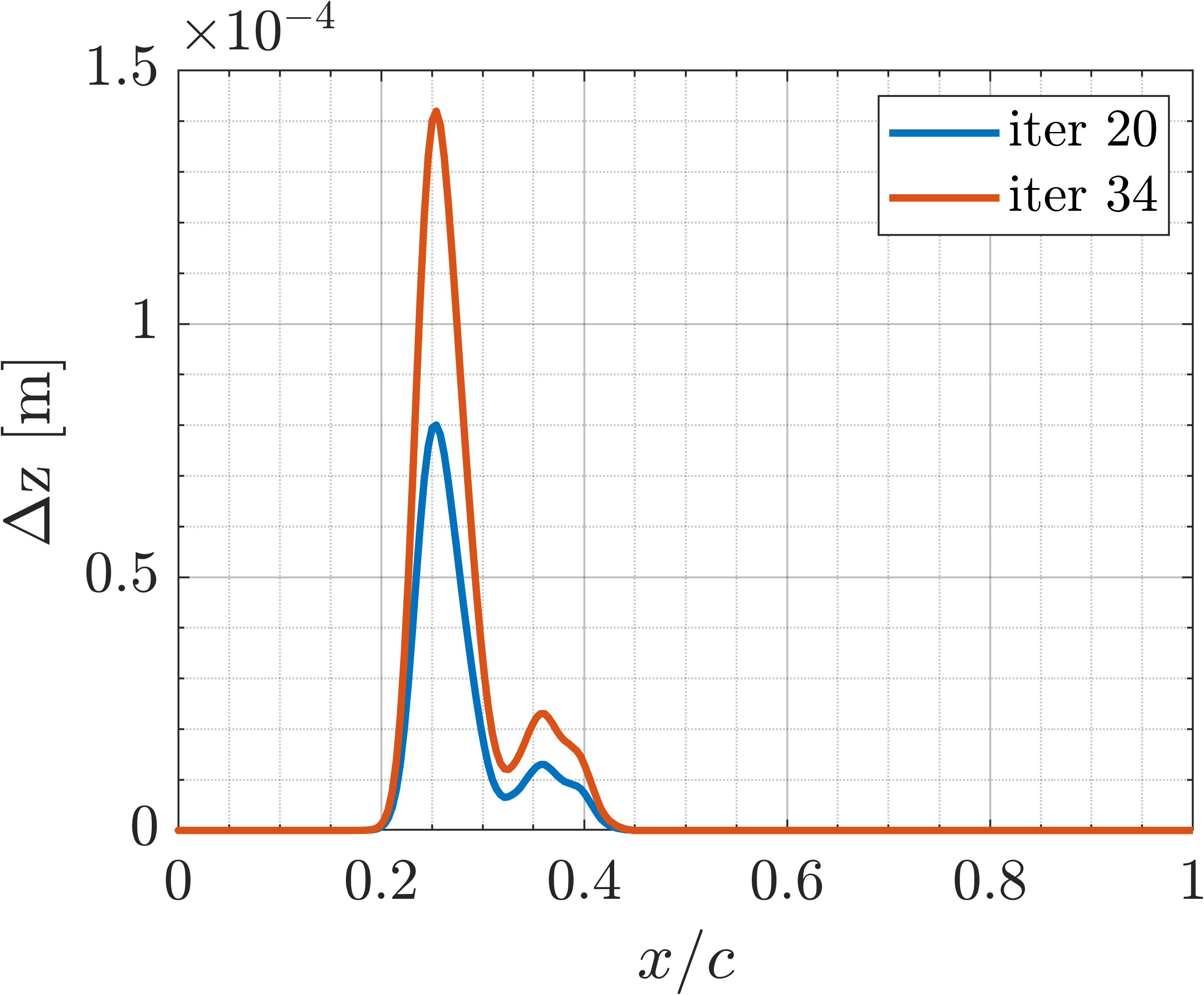 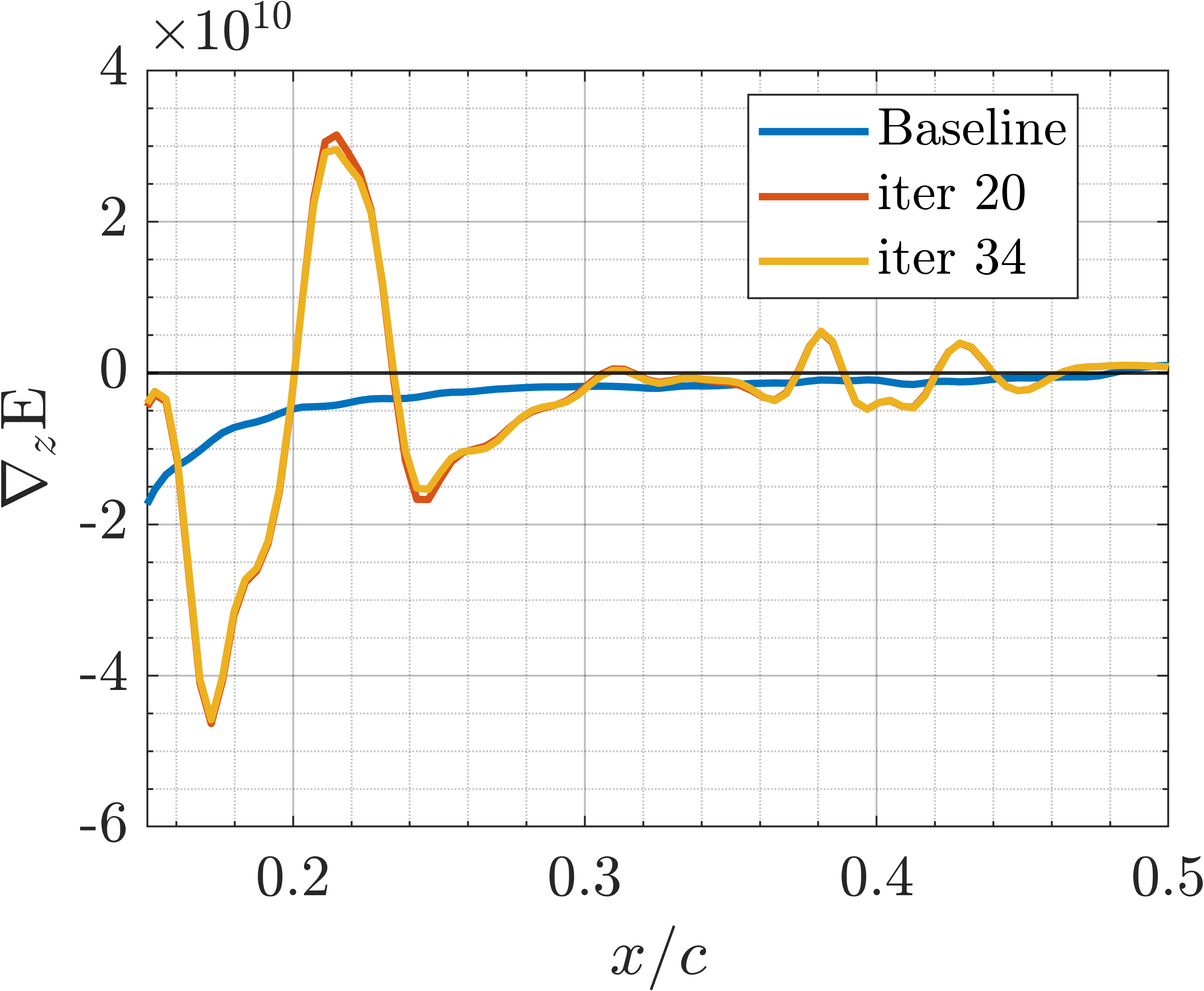 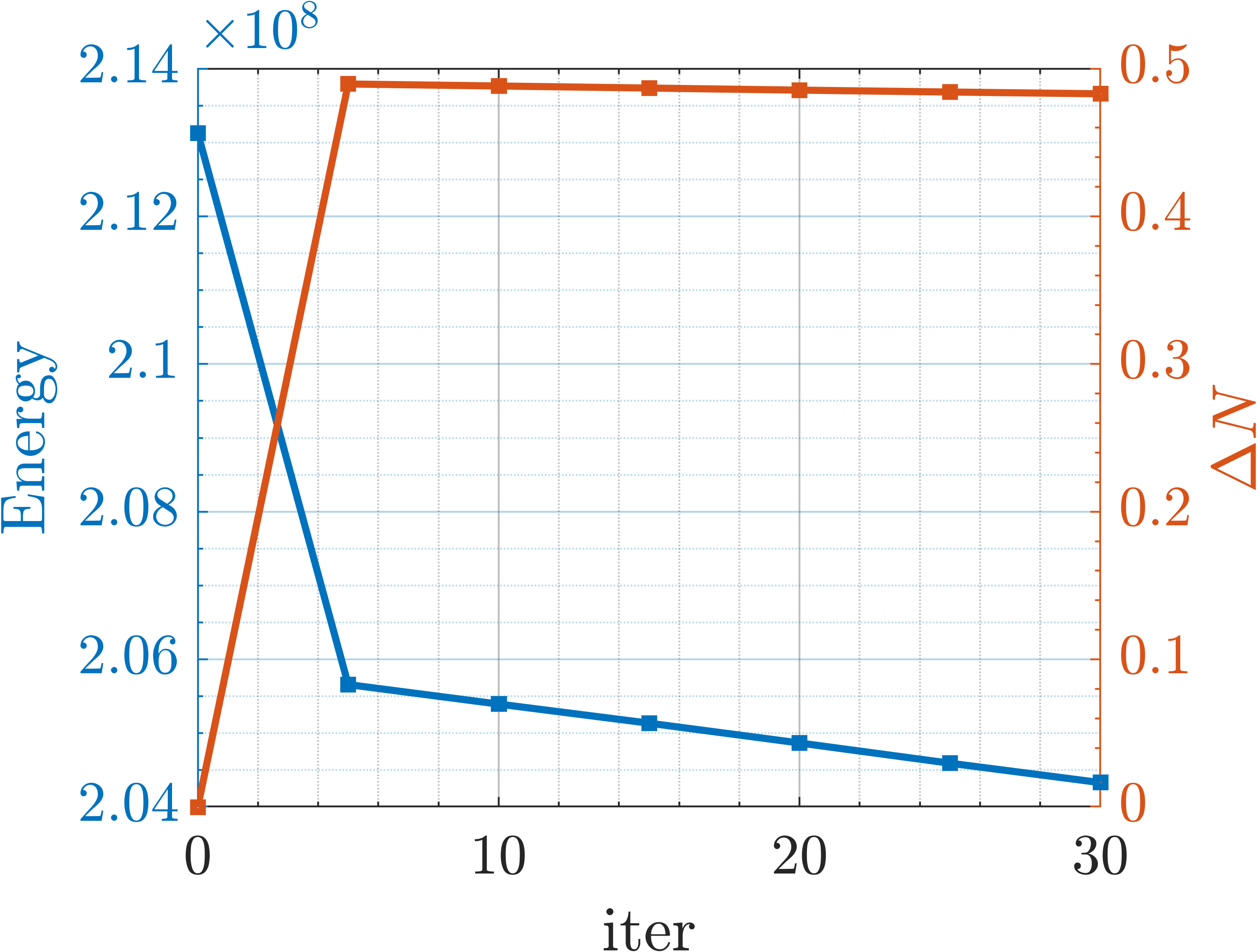 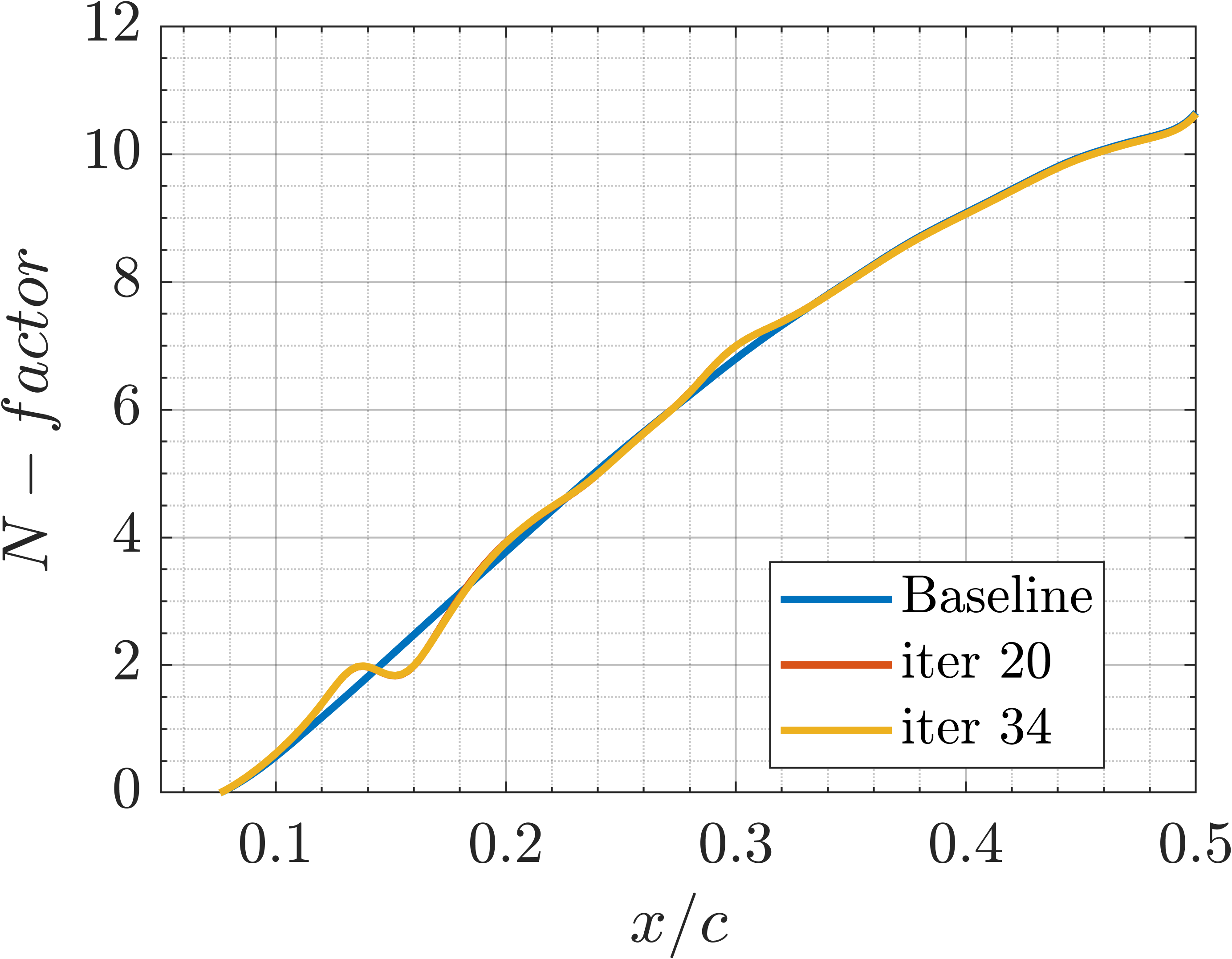 Cozzi Piero
Transition delay study
25
Preliminary results
Flow conditions: Re=9×106, Ma=0.5, AoA=1.25°, Λ=45°

Bumps parameters: h = [0.20, 0.30, 0.50] and t = [0.30, 0.30, 0.15]
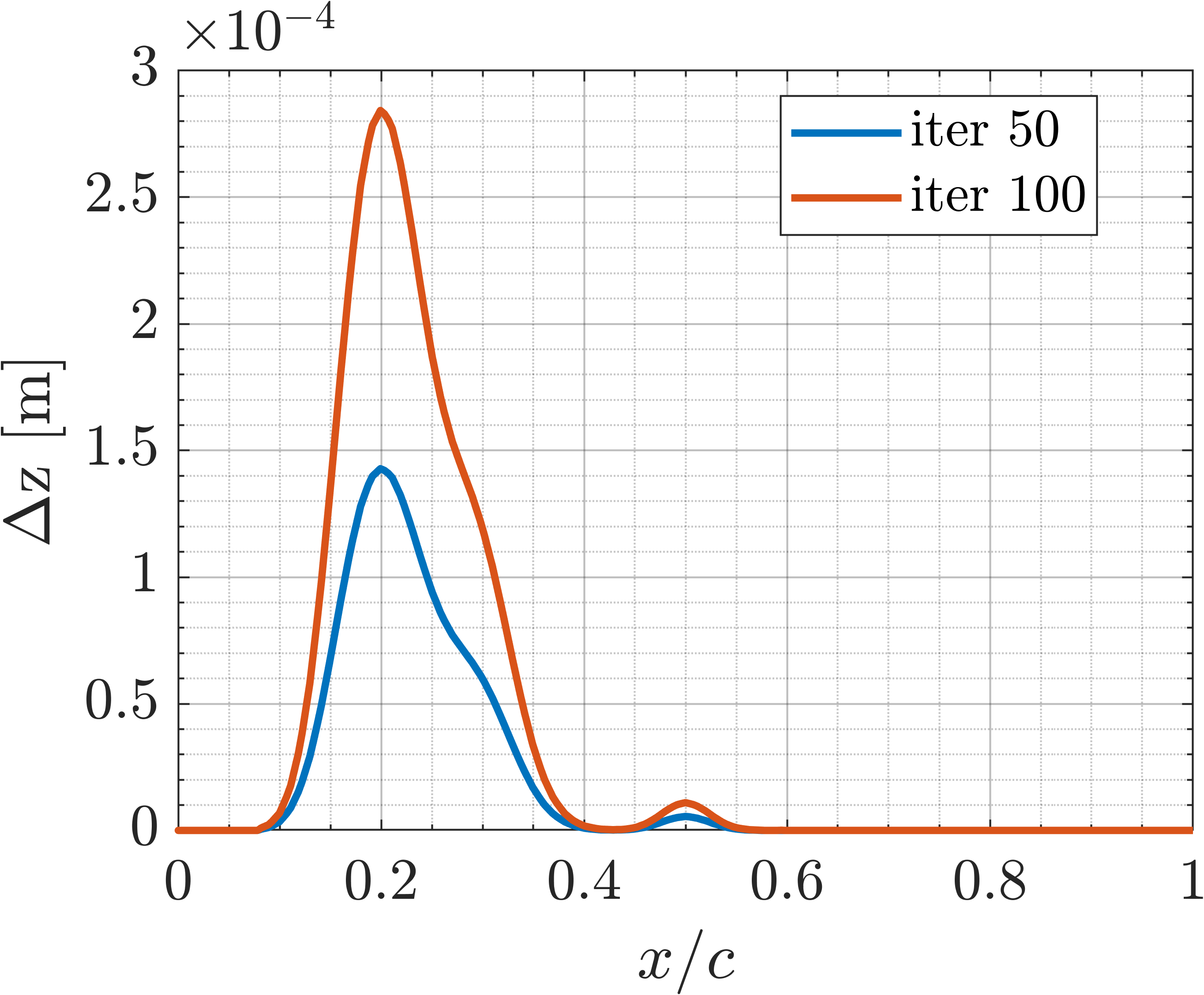 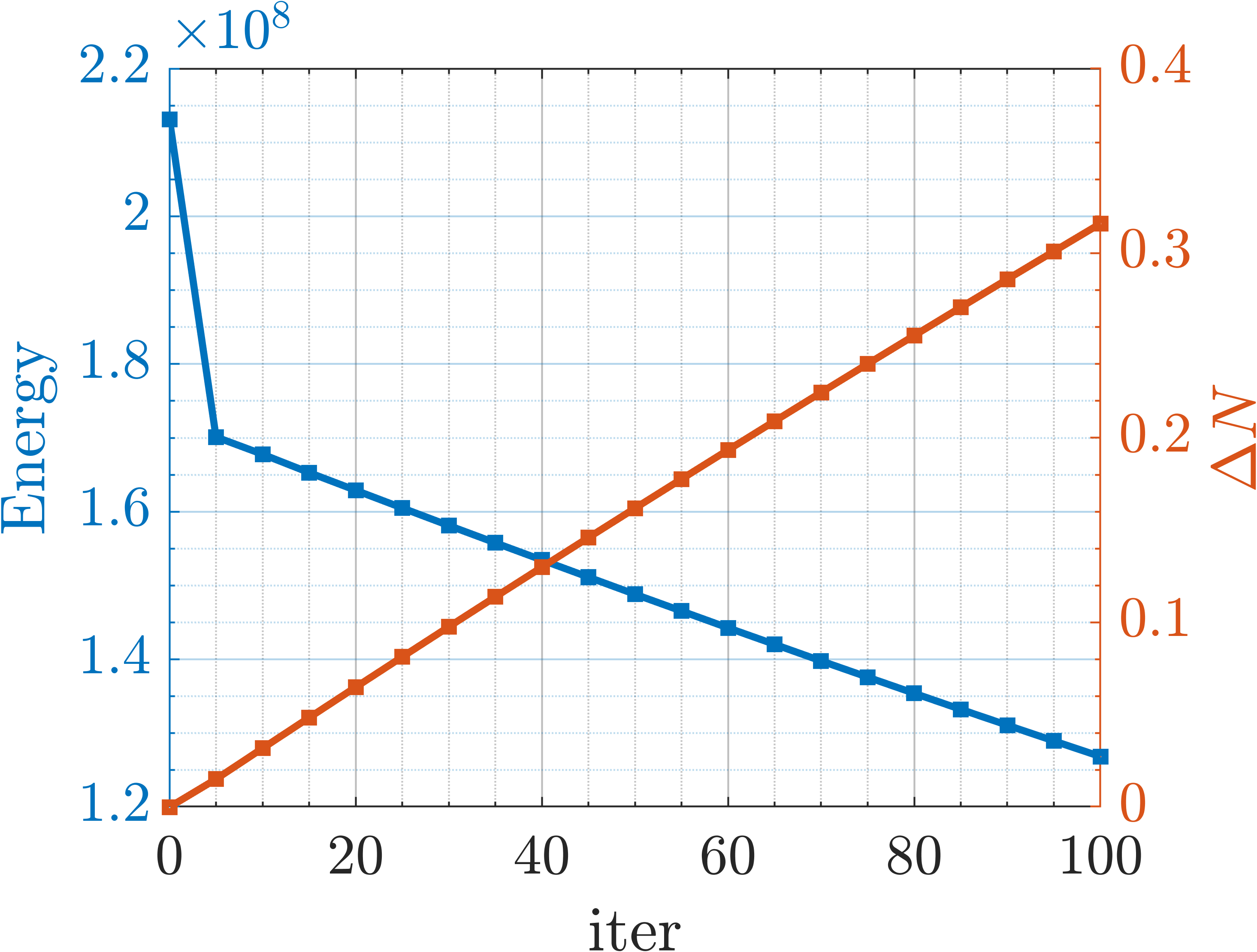 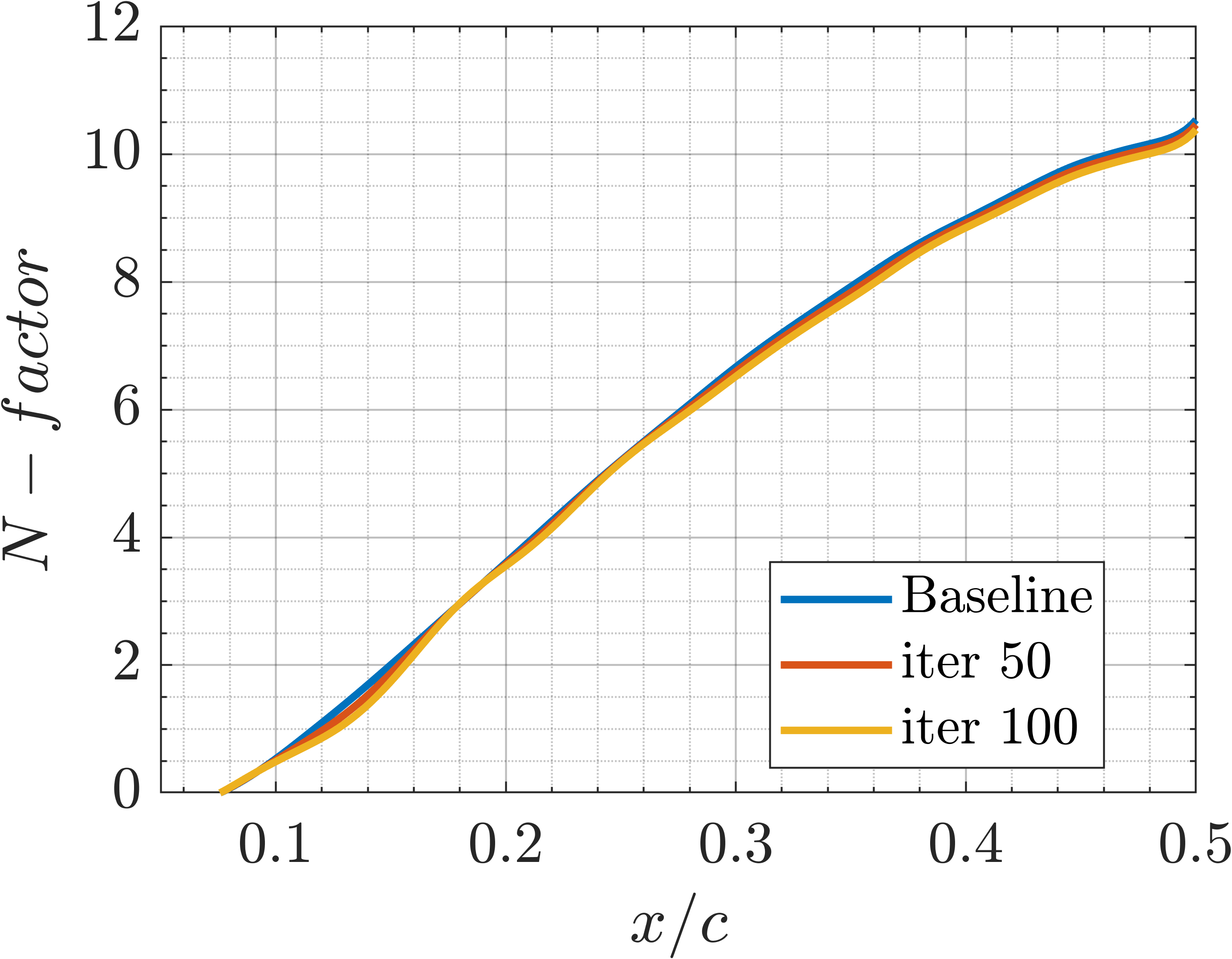 Cozzi Piero
Transition delay study
26